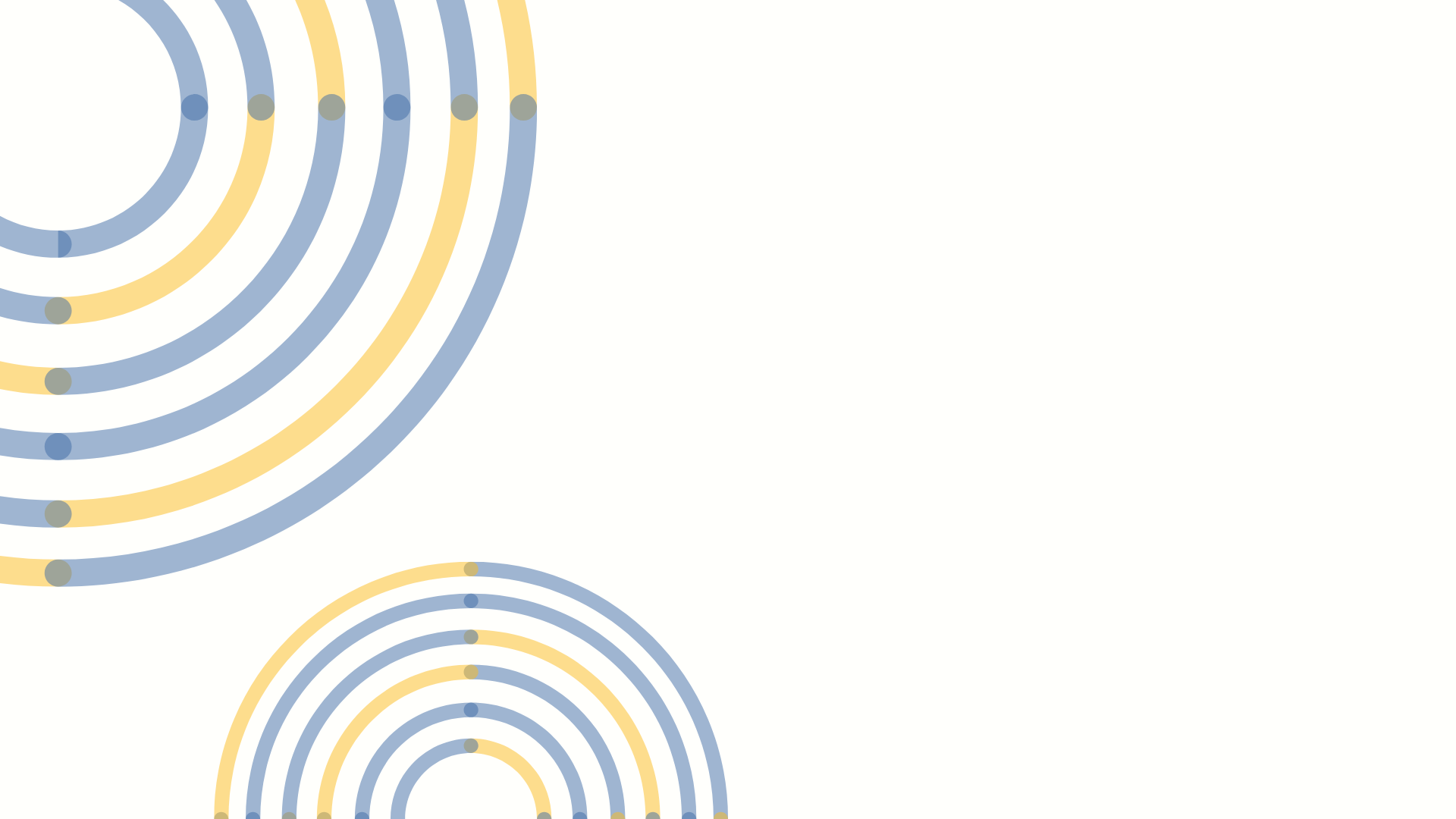 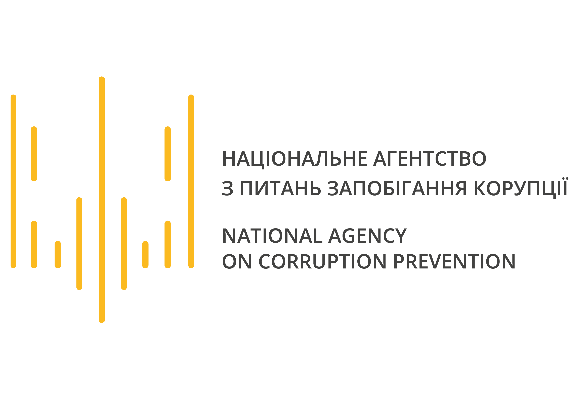 Короткострокова програма підвищення кваліфікації «Організація роботи з викривачами корупції у державному органі»
Вікторія Дідач
відділ роботи з викривачами Управління захисту викривачів та обробки повідомлень про корупцію Департаменту запобігання та виявлення корупції НАЗК
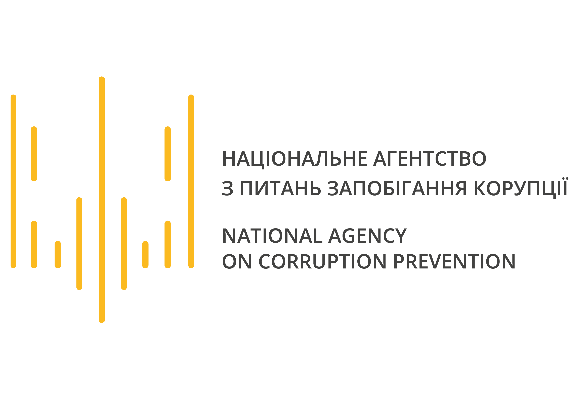 ПРАВИЛА РОБОТИ НА ВЕБІНАРІ
Участь у вебінарі 
• Ми зібрались для того, щоб навчатись та обмінюватись досвідом - ніхто не уникає участі 
• Тренери забезпечать позитивну взаємодію, але це залежить і від учасників 
• Критика допустима, але без переходу на персоналії 
• Якщо ви не реагуєте на персональне запитання або зауваження – тренер відключить вас від вебінару. Повторне підключення можливе за тим же посиланням і лише один раз

Використання техніки і реакцій
Якщо ви не говорите - вимикайте звук (потурбуйтесь щоб сторонні шуми не заважали учасникам вебінару) 
• Якщо хочете щось сказати – просто кажіть або «піднімайте руку» 
• Якщо вам надали слово - вмикайте і камеру, і звук 
• Обирайте реакції        , якщо хочете з чимось погодитись 
• Щоб задати запитання можна написати в чат або «підняти руку». Після надання слова - опустіть руку 
• Додані у чат файли можна завантажити і краще це робити одразу
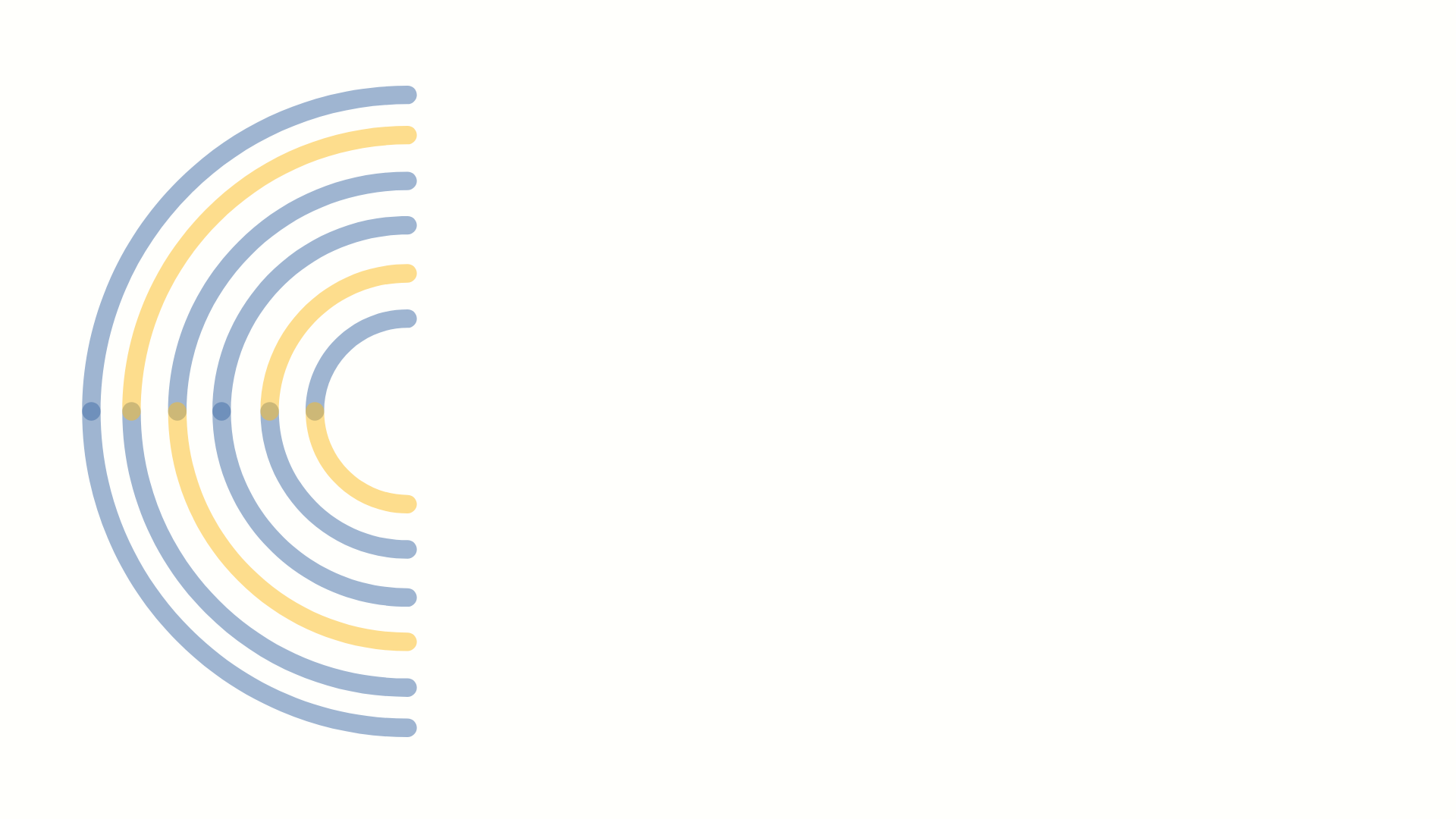 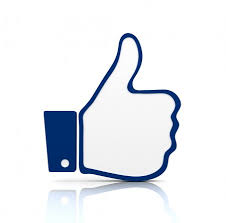 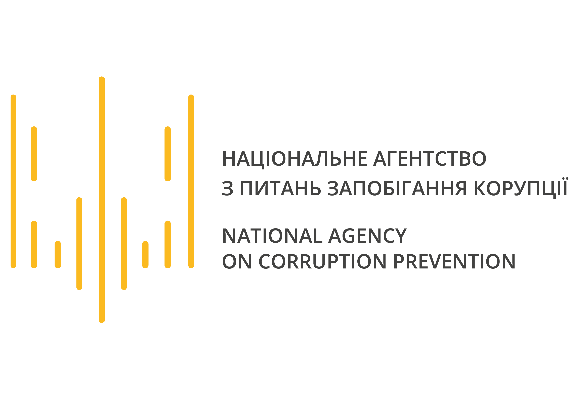 Міжнародні стандарти захисту викривачів
ст. 33 Конвенції ООН проти корупції


ст. 22 Кримінальної конвенції ради Європи про боротьбу з корупцією


ст. 9 Цивільної конвенції Ради Європи про боротьбу з корупцією


Директива Європейського парламенту і Ради (ЄС) № 2019/1937 про захист осіб, які повідомляють про порушення законодавства Союзу
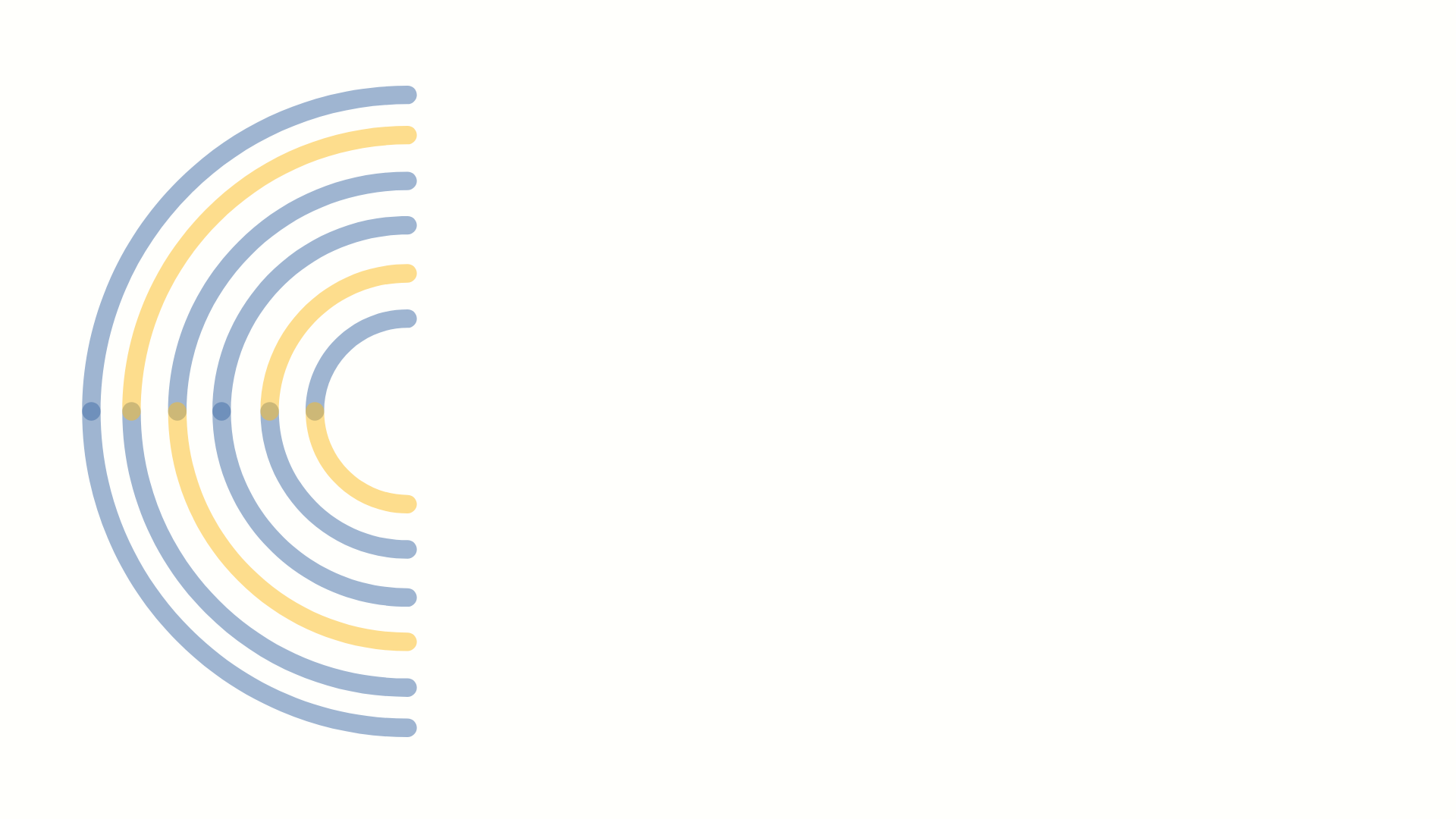 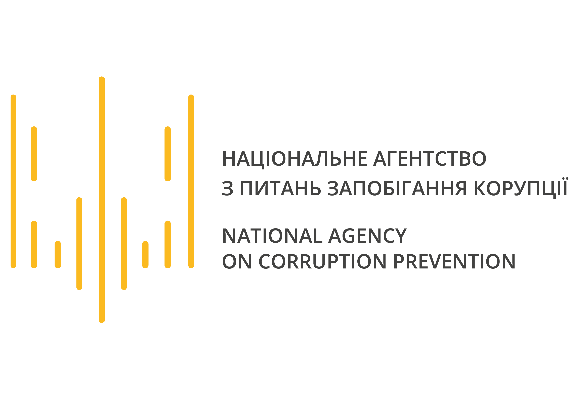 Найкращі практики захисту викривачів у світі
США: лідер  щодо кількості викривачів; перші ухвалили закони у сфері захисту викривачів (The Whistleblower Protection Act 1989, The Intelligence Community Whistleblower Protection Act of 1998, The Sarbanes-Oxley Act of 2002, The Whistleblower Protection Enhancement Act of 2012 )

Спеціальні Закони щодо захисту викривачів ухвалили:
 Канада (Public Servants Disclosure Protection Act)
 Австралія (The Commonwealth Public Interest Disclosure Act 2013)
 Нова Зеландія (Protection Disclosures Act, 2000)
 Японія (Whistleblower Protection Act (Act No. 122 of 2004) 
 Південна Африка (Protection Disclosure Act, 2000)
 Румунія (Romanian Whistleblower's Law, 2004)
 Великобританія (Public Interest Disclosure Act, 1998) та ін.
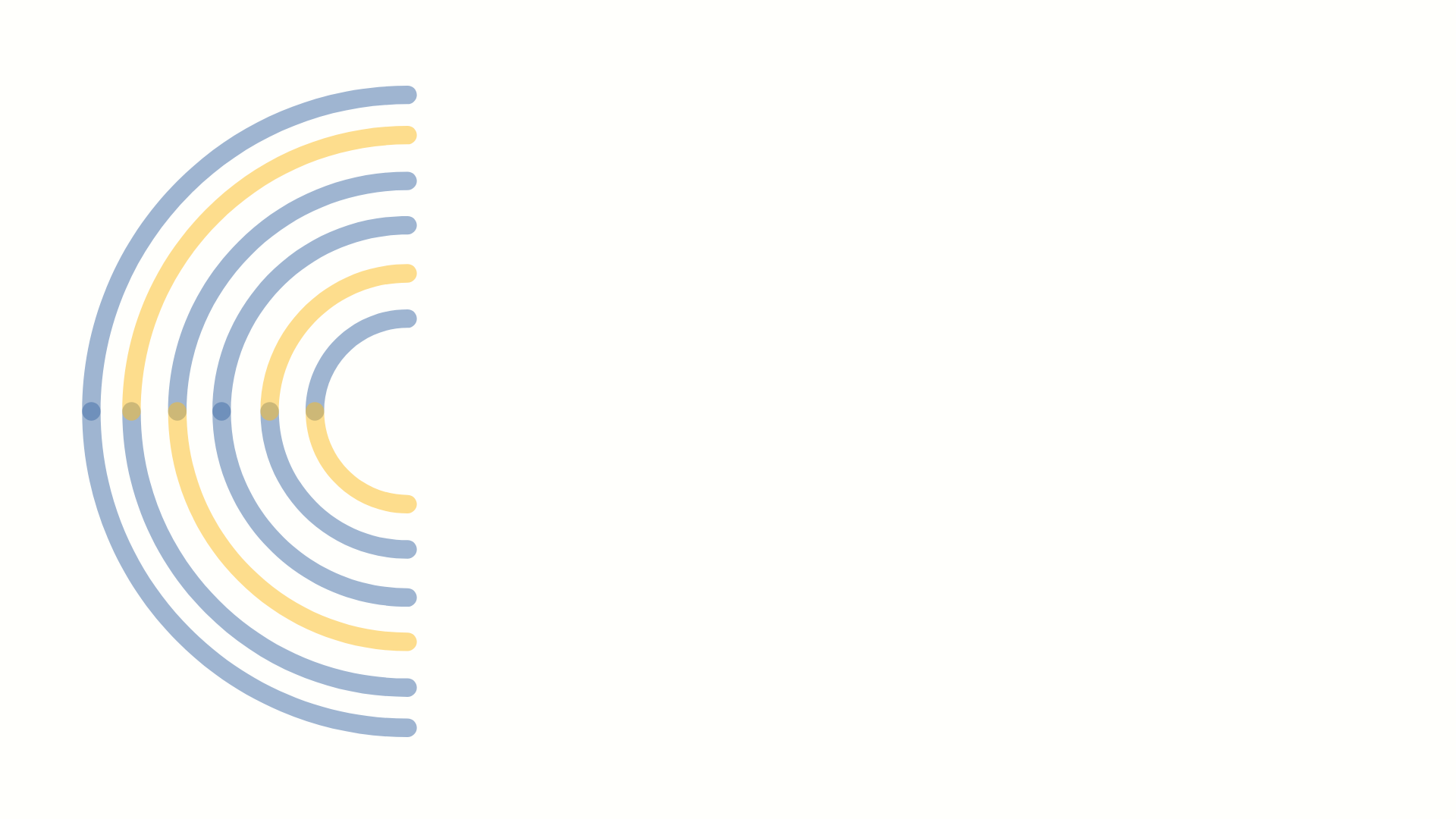 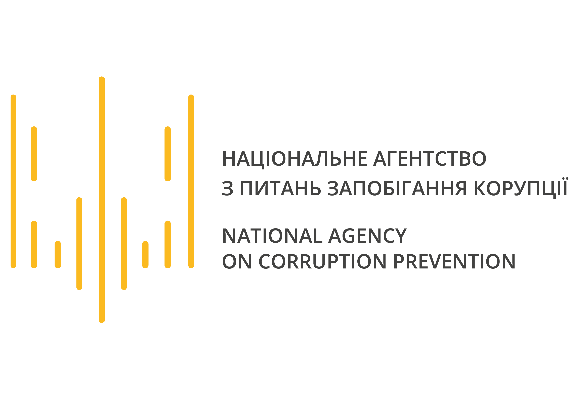 Походження терміну викривач
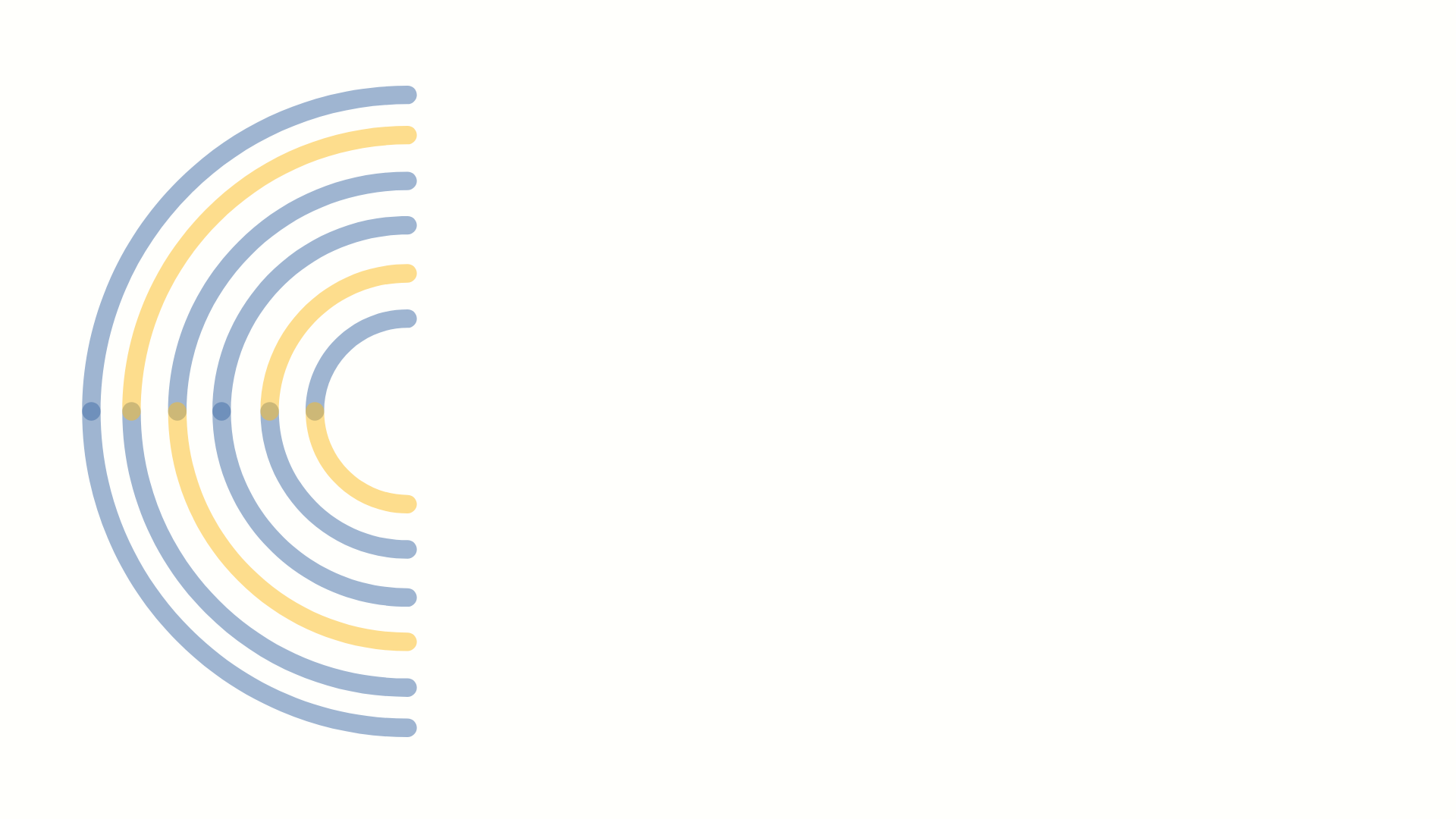 Whistleblowing - викривання фактів протиправних дій


“blow the whistle” означає подати сигнал свистком  


Whistleblower  -   викривач
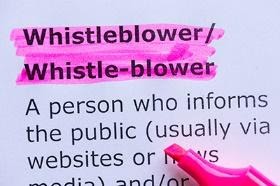 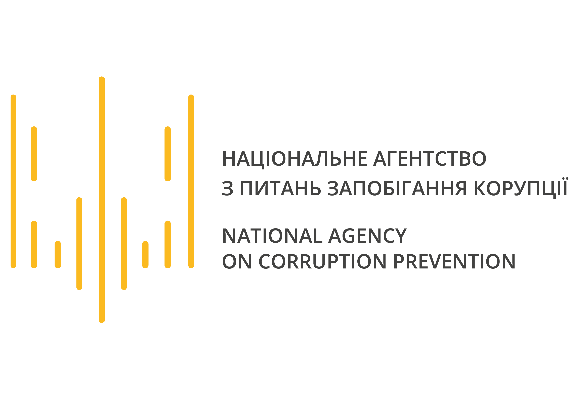 Викривачі герої чи самовбивці?
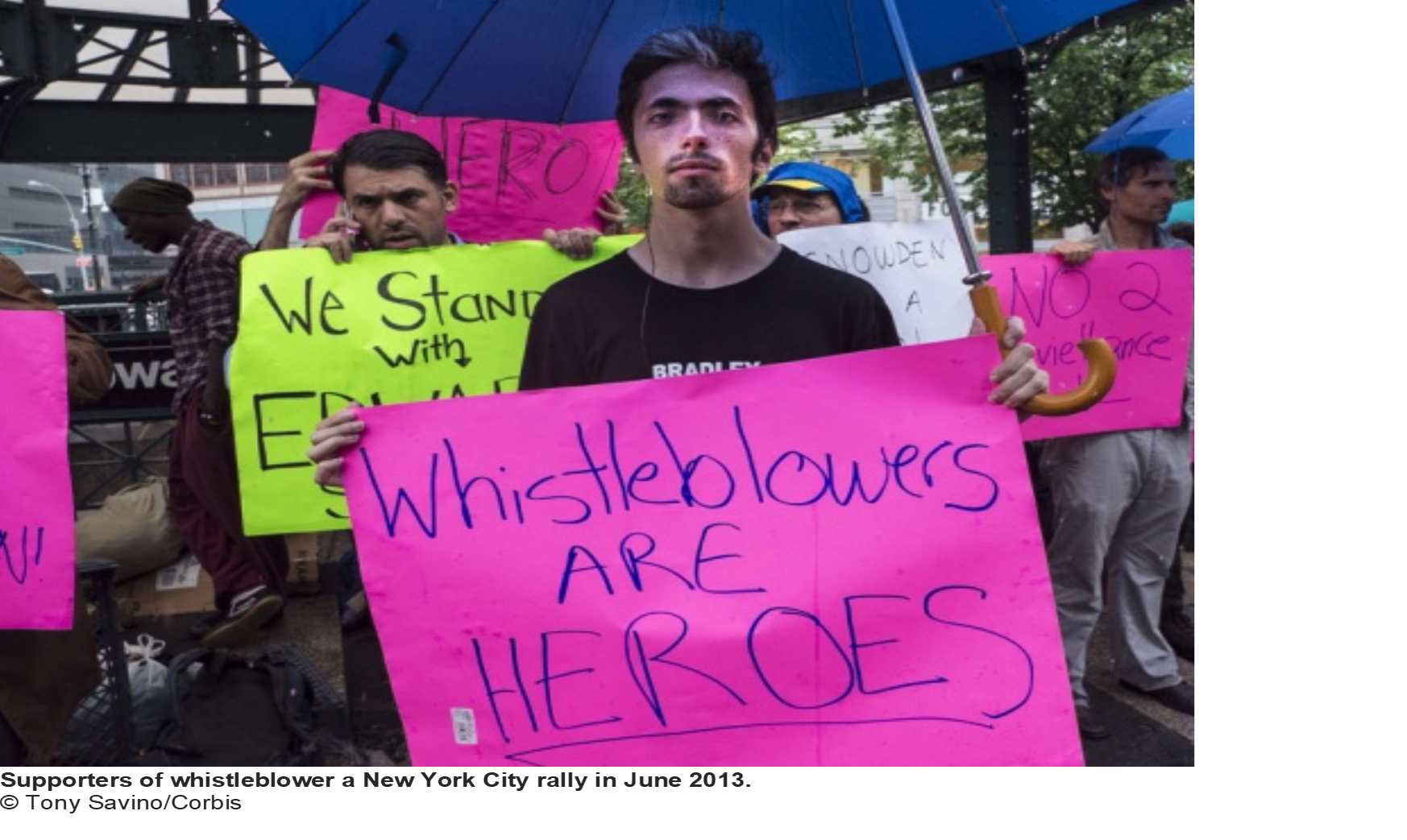 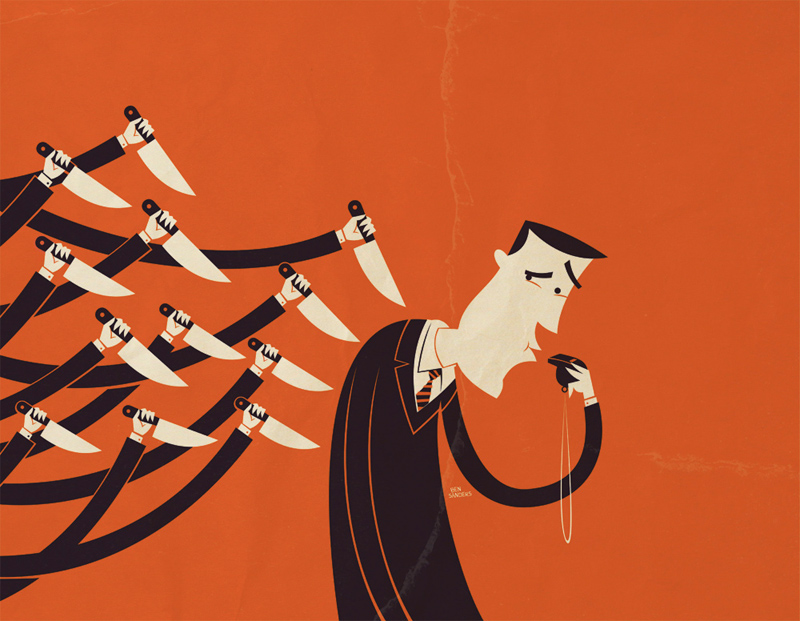 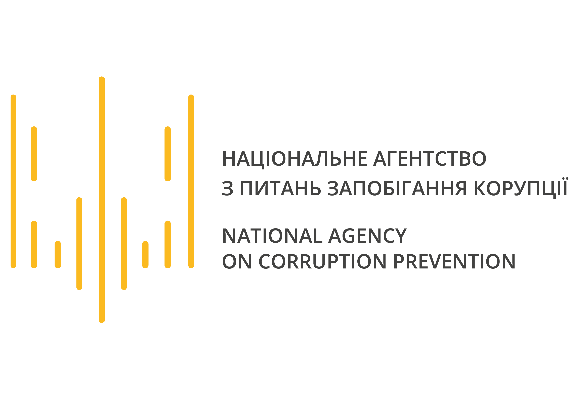 Небезпека для викривачів:
Репресії на роботі:

позбавлення премій, просування 
переведення на нижчу посаду  
звільнення з роботи

Проблема знайти нове місце роботи  

Службові викриття (whistleblowing) протиотрута від бюрократичного зла
 
 Проф. Роберт Вон  

Попередження небезпеки                                                                Можливі негативні наслідки 	            
в середині організації	                                                                    для викривача 


Встановлення правових гарантій захисту викривачів має вирішальне значення
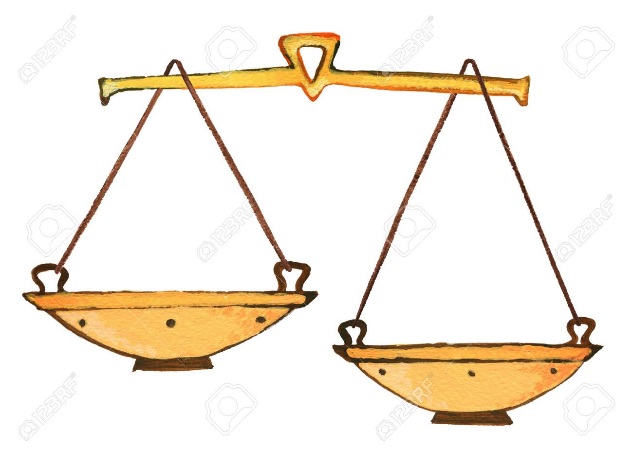 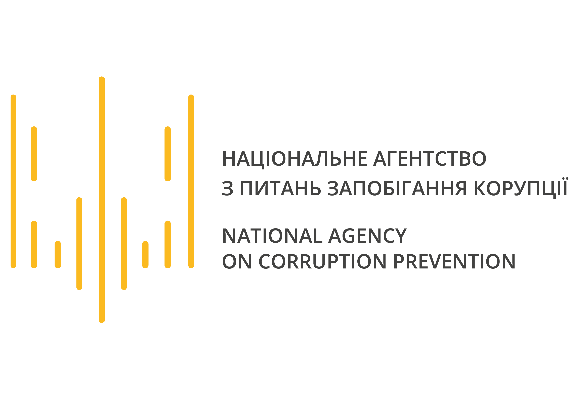 Викривання може успішно працювати, коли є:
система стримувань та противаг 

спеціальне законодавство у сфері захисту викривачів

підтримка засобами масової інформації

міцне громадянське суспільство

повага до викривачів у суспільстві
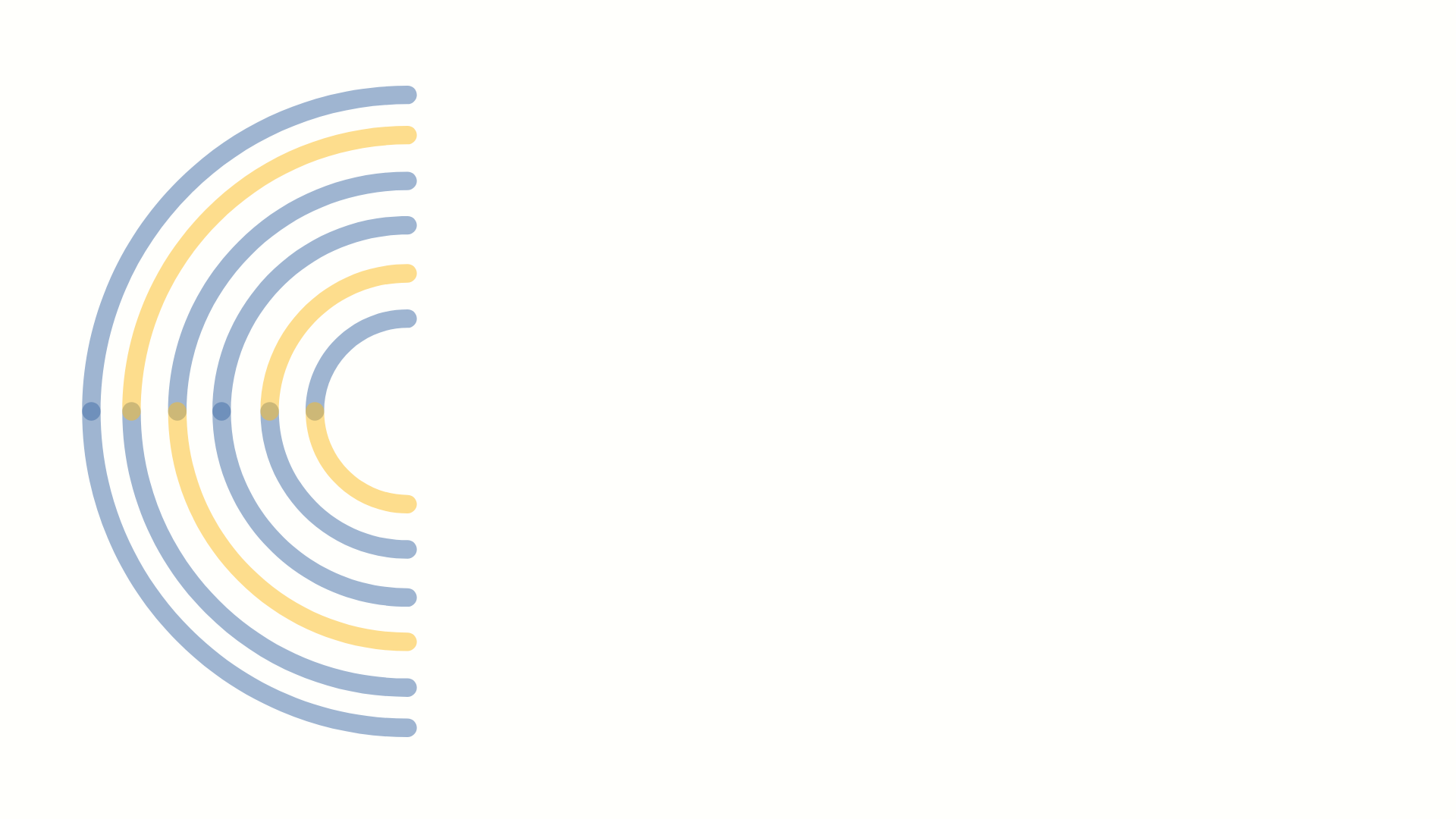 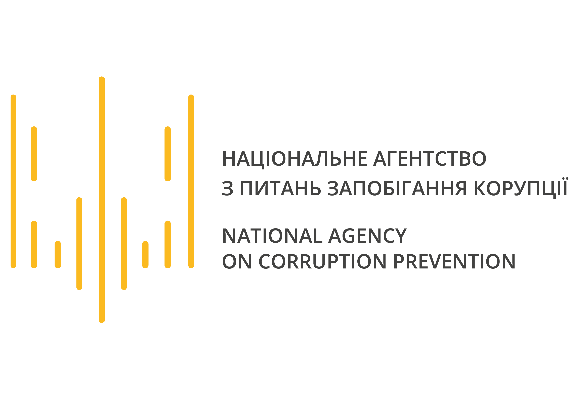 Впровадження інституту викривачів в Україні
Ратифікувавши Конвенцію ООН проти корупції Україна взяла на себе зобов’язання взяти її за правову основу для забезпечення захисту осіб, які повідомляють про факти корупції (ст. 33 Конвенції).

Вперше згадка про викривачів з’явилися в Законах України:
 «Про засади запобігання та протидії корупції» від 11.06.2009 (ст. 17) 
«Про засади запобігання і протидії корупції» від 07.04.2011 (ст. 20), 

де на законодавчому рівні було закріплене поняття «особи, які надають допомогу в запобіганні та/і протидії корупції» та закладені засади захисту таких осіб.
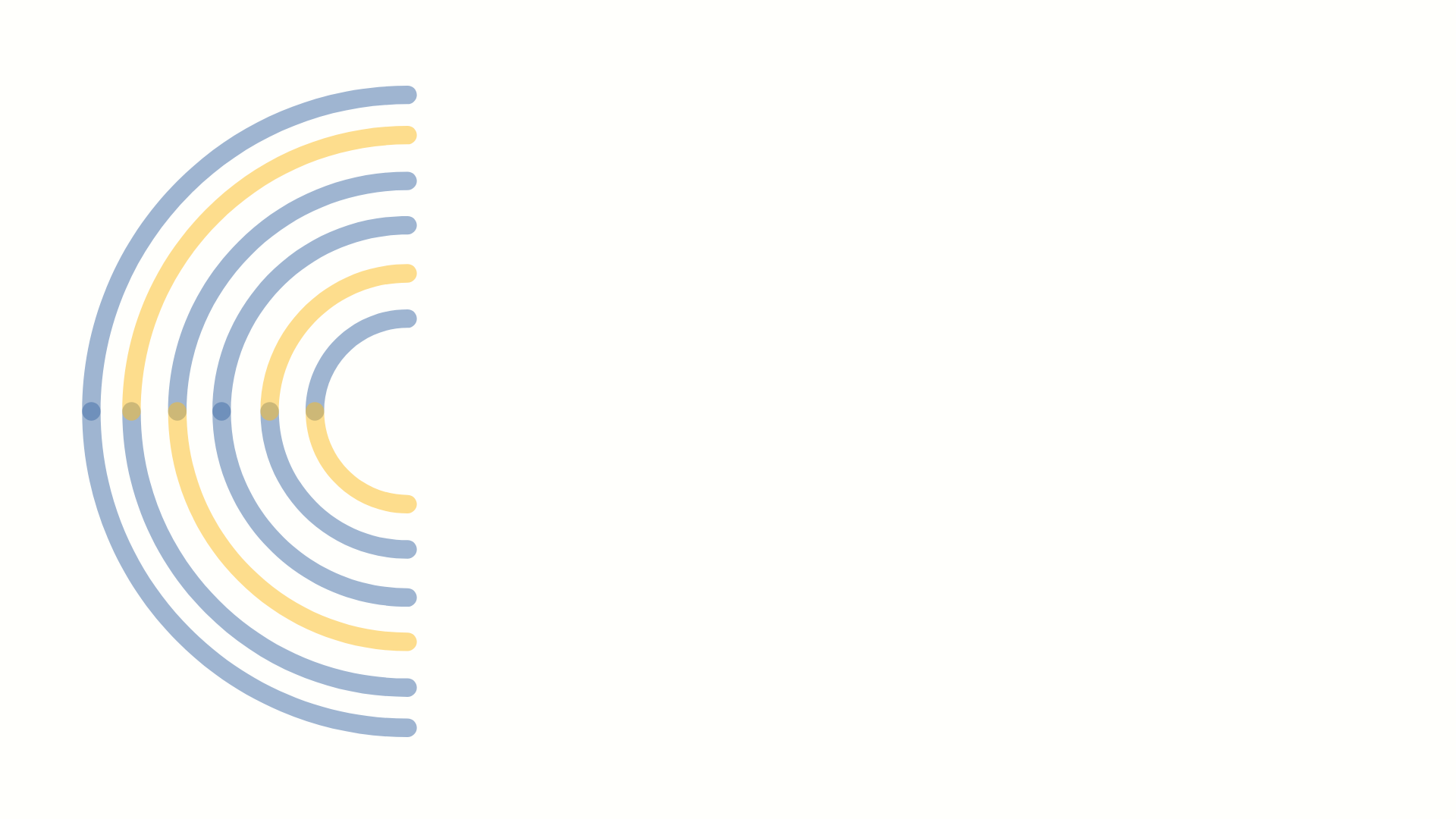 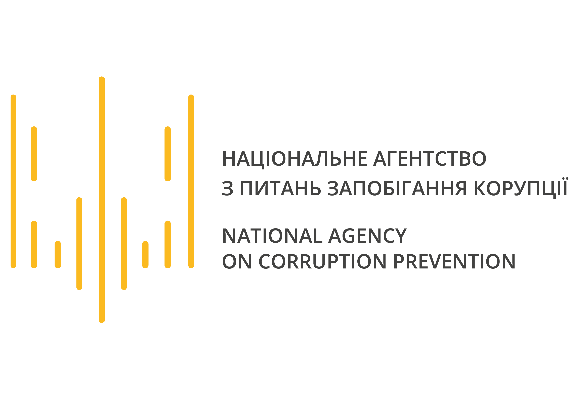 Українське законодавство у сфері захисту викривачів
Кодекс законів про працю України

Кримінальний процесуальний кодекс України

Цивільний процесуальний кодекс України

Закон України «Про запобігання корупції»

Закон України «Про безоплатну правову допомогу»

Закон України «Про забезпечення безпеки осіб, які беруть участь у кримінальному судочинстві»
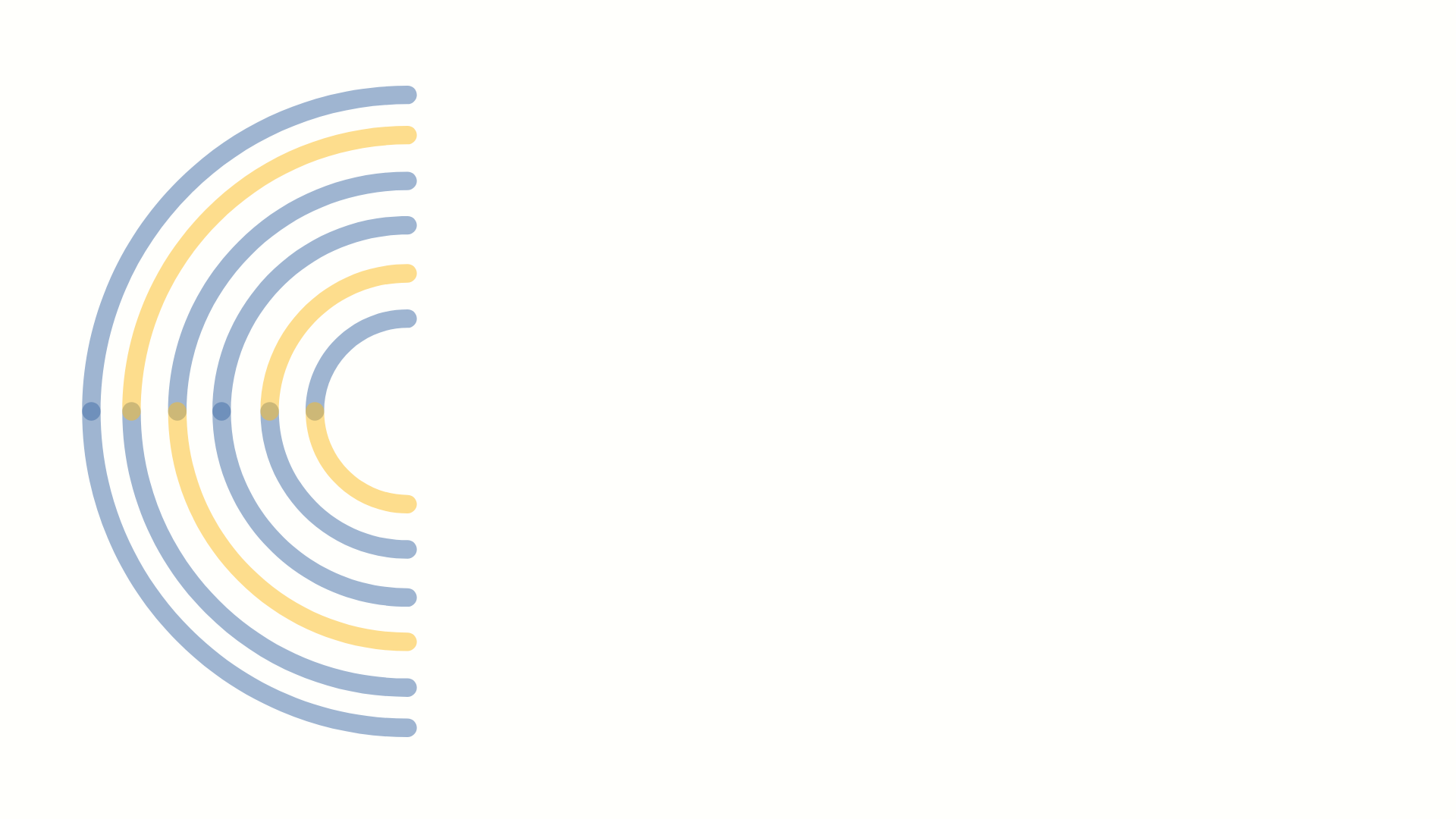 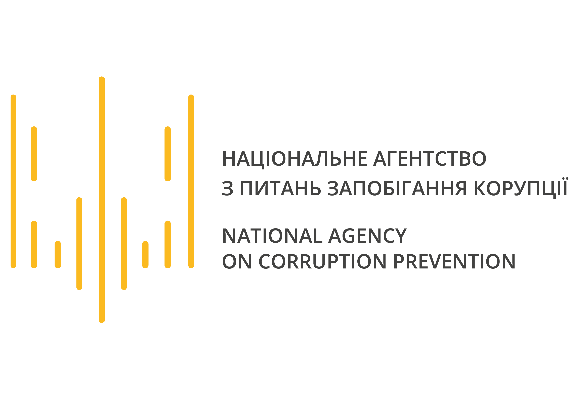 Роз’яснення Національного агентства
«Щодо правового статусу викривача» від 23.06.2020 № 5
«Щодо надання викривачам безоплатної вторинної правової допомоги» від 09.07.2020 № 6
«Щодо особливостей перевірки повідомлень про можливі факти корупційних або пов’язаних з корупцією правопорушень, інших порушень Закону України «Про запобігання корупції»» від 14.07.2020 № 7
«Щодо правового статусу викривача у кримінальному провадженні» від 26.10.2020 № 10
«Щодо правового статусу викривача у провадженні про адміністративні правопорушення, пов’язані з корупцією» від 09.12.2020 № 11
«Щодо механізмів заохочення та формування культури повідомлення про можливі факти корупційних або пов’язаних з корупцією правопорушень, інших порушень Закону України «Про запобігання корупції»» від 24.02.2021 № 3
«Щодо забезпечення права викривача на конфіденційність та анонімність» від 24.02.2021 № 4
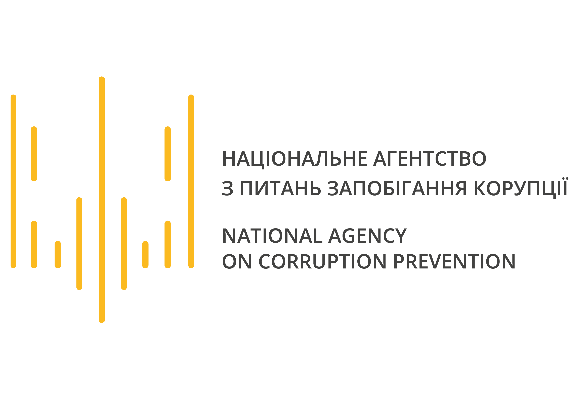 Поняття викривача в українському законодавстві
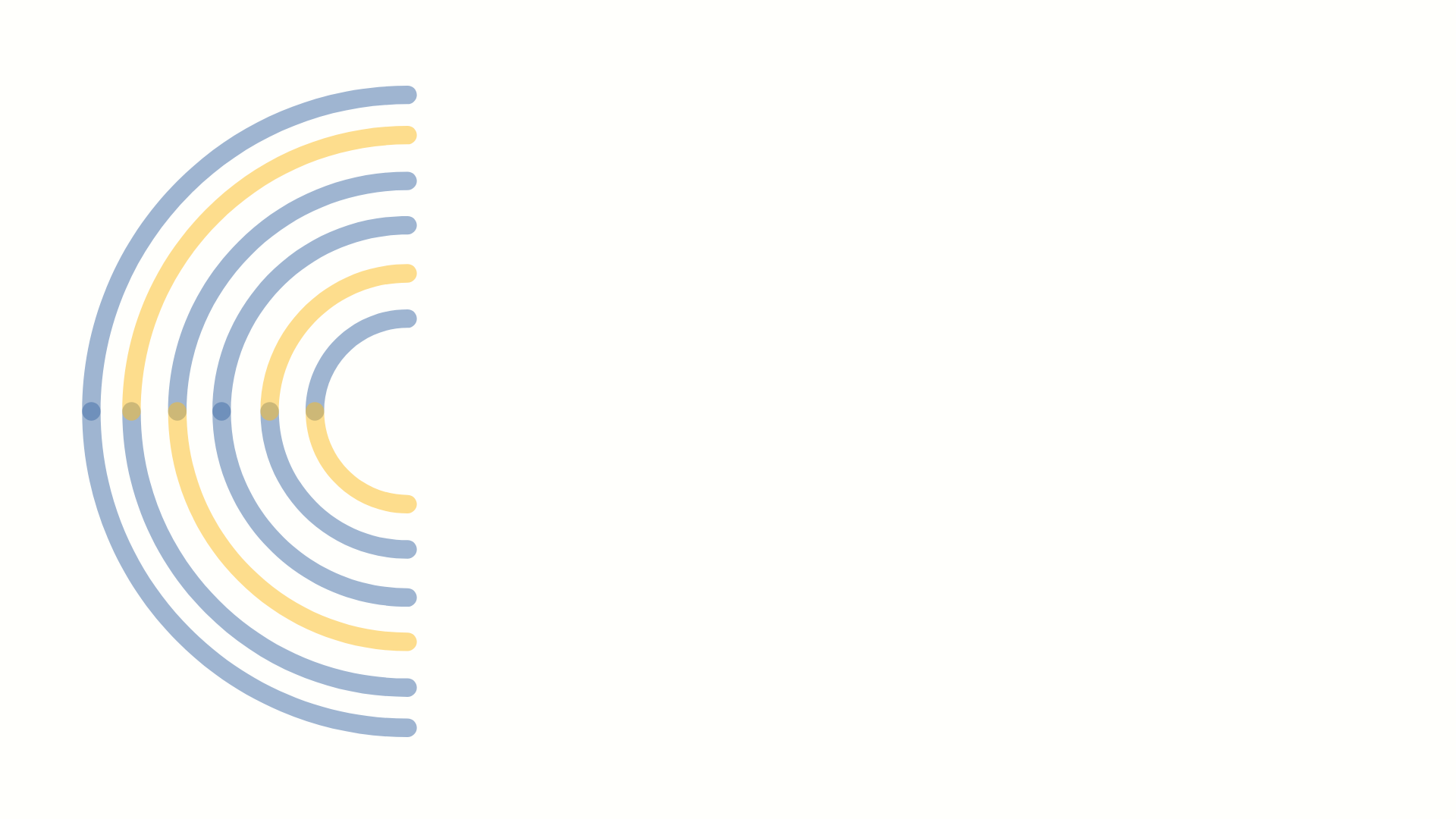 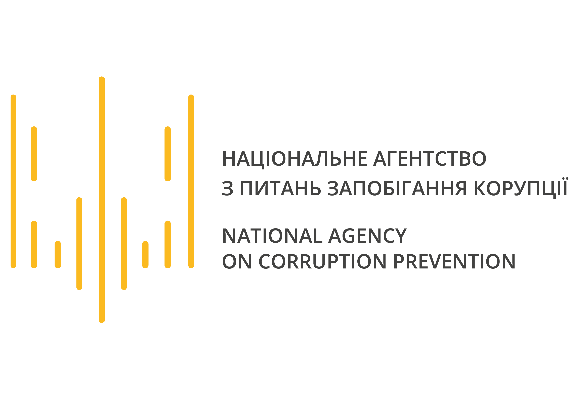 Хто такий викривач
викривач – фізична особа, яка за наявності переконання, що інформація є достовірною, повідомила про можливі факти корупційних або пов’язаних з корупцією правопорушень, інших порушень Закону України «Про запобігання корупції», якщо така інформація стала їй відома у зв’язку з її трудовою, професійною, господарською, громадською, науковою діяльністю, проходженням нею служби чи навчання (абз. 20 ст. 1 Закону України «Про запобігання корупції»)

викривач – фізична особа, яка за наявності переконання, що інформація є достовірною, звернулася із заявою або повідомленням про корупційне кримінальне правопорушення до органу досудового розслідування та є заявником (п.п. 16-2 та 25 ч. 1 ст. 3 КПК України)

викривач є свідком у справах про адміністративні правопорушення, пов’язані з корупцією (ч. 3 ст. 272 КУпАП)
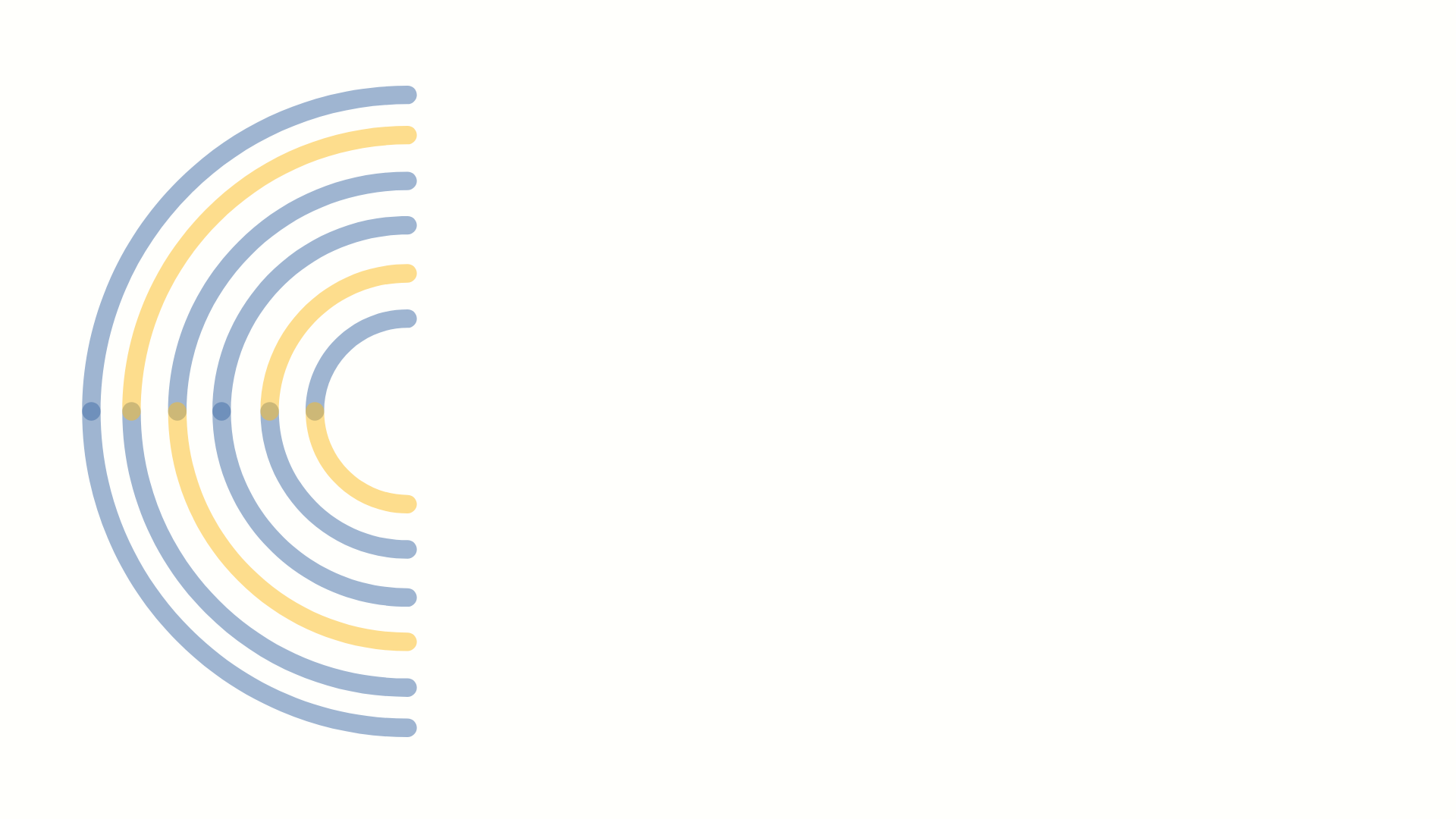 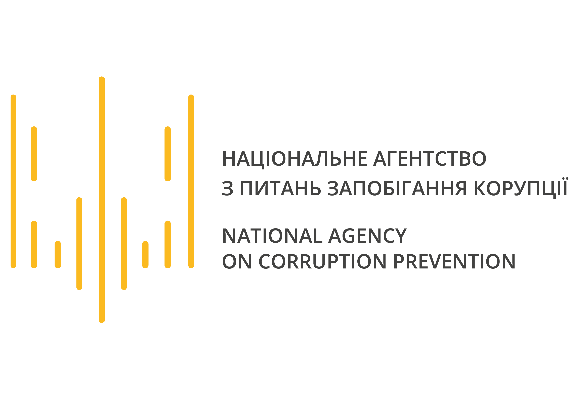 Умови, за яких особа є викривачем
фізична особа (громадянин України, іноземець, особа без громадянства), яка має переконання, що інформація є достовірною
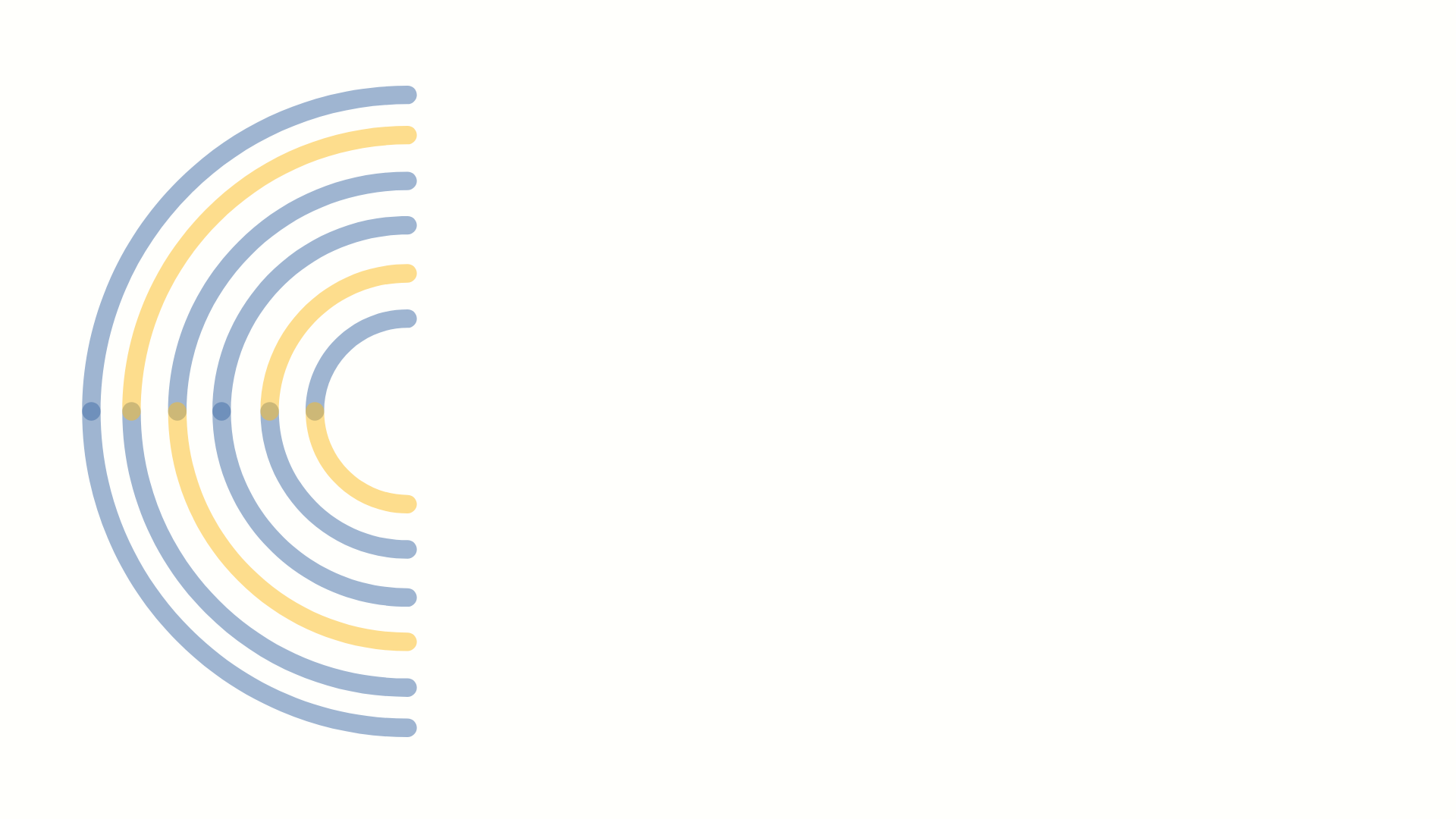 повідомлення викривача має містити інформацію про факти корупційних або пов’язаних з корупцією правопорушень, інших порушень Закону України «Про запобігання корупції», тобто такі фактичні дані, що підтверджують можливе вчинення правопорушення та можуть бути перевірені
інформація стала відома викривачу у зв’язку з його трудовою, професійною, господарською, громадською, науковою діяльністю, проходження служби чи навчання, участю у передбачених законодавством процедурах
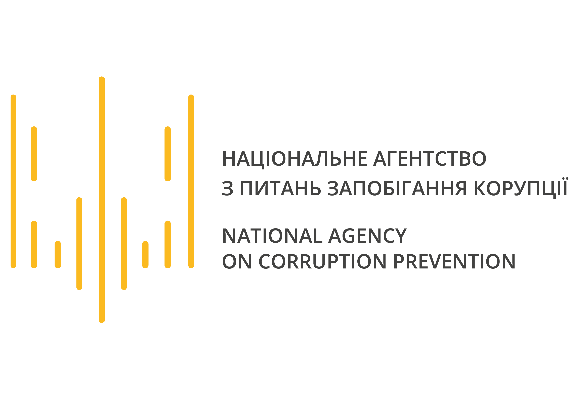 Підтвердження статусу викривача
копія повідомлення про корупцію, яка містить відмітку про отримання (направлення)

копія відповіді установи на повідомлення про корупцію

витяг з Єдиного реєстру досудових розслідувань, до якого внесені відомості про заявника (викривача) у справі про корупційний злочин

копія повідомлення Національному агентству про початок досудового розслідування за участю викривача

копія повідомлення Національному агентству про участь викривача у справі про адміністративне правопорушення, пов’язане з корупцією

інші документи, які підтверджують, що особа є викривачем у зв’язку із повідомленням інформації про можливі факти корупційних правопорушень
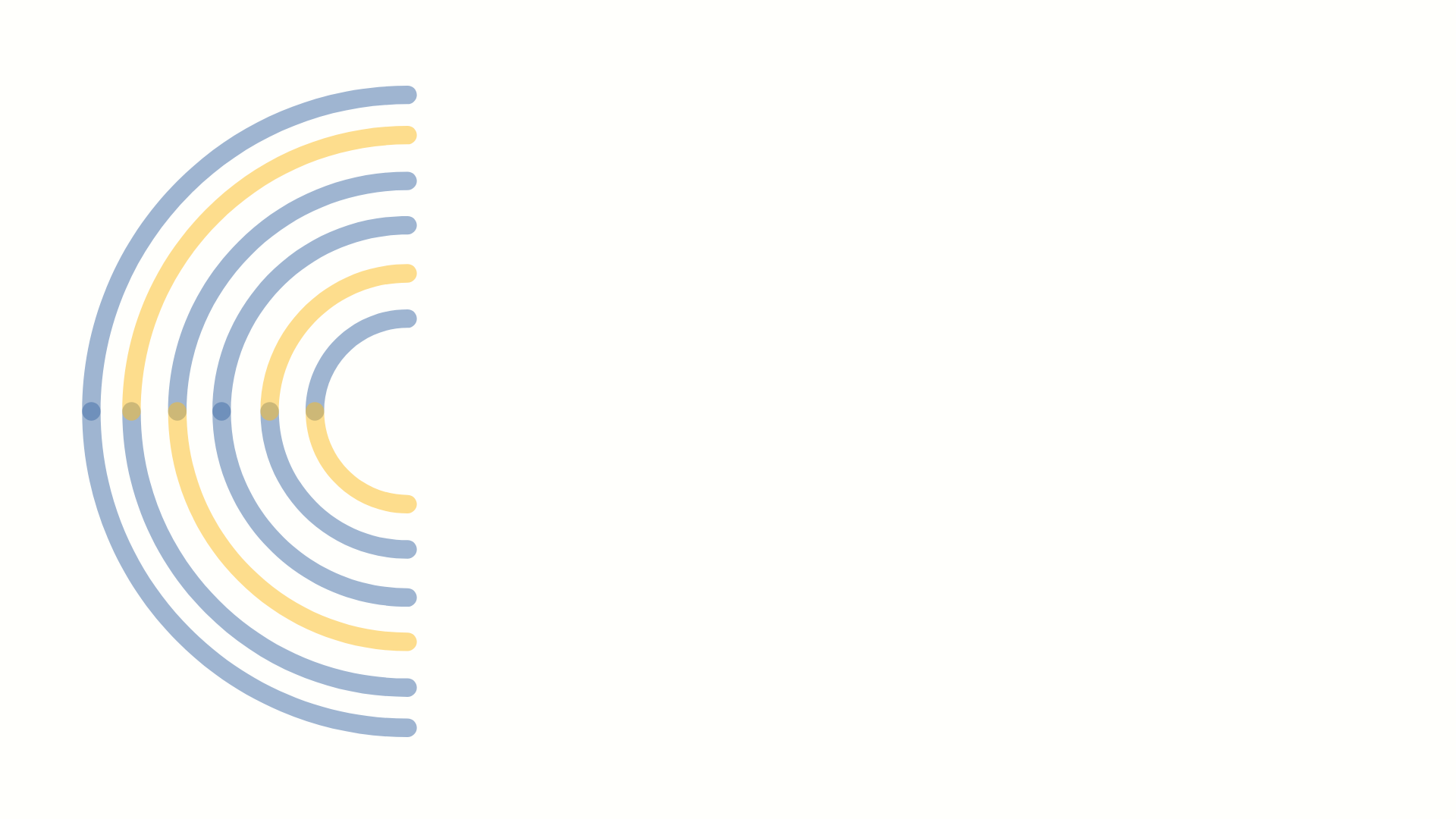 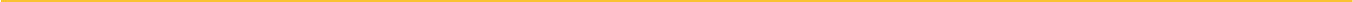 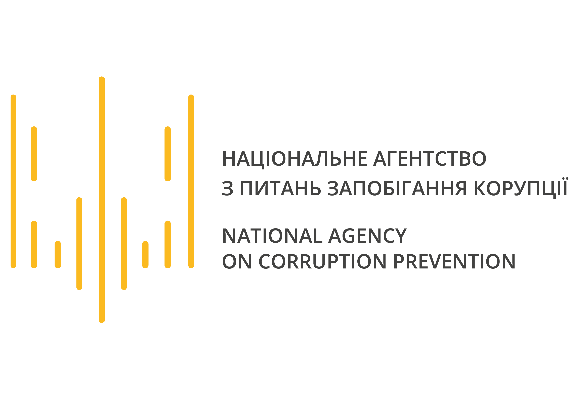 Права та гарантії захисту викривачів
Викривач має такі права:
бути повідомленим про свої права та обов’язки
отримувати інформацію про стан та результати розгляду повідомлення
подавати докази, давати пояснення, свідчення або відмовитися їх давати
отримувати безоплатну правову допомогу у зв’язку із захистом прав викривача
на відшкодування витрат у зв’язку із захистом прав викривачів, витрат на адвоката та судовий збір
на конфіденційність та анонімність
на безпечення безпеки у разі загрози життю, майну та житлу
на отримання винагороди
на отримання психологічної допомоги
на звільнення від юридичної відповідальності у визначених випадках
       
 Викривач має такі гарантії:
захист трудових прав 
виплати заробітку за час вимушеного прогулу та грошових компенсацій за порушення його трудових прав
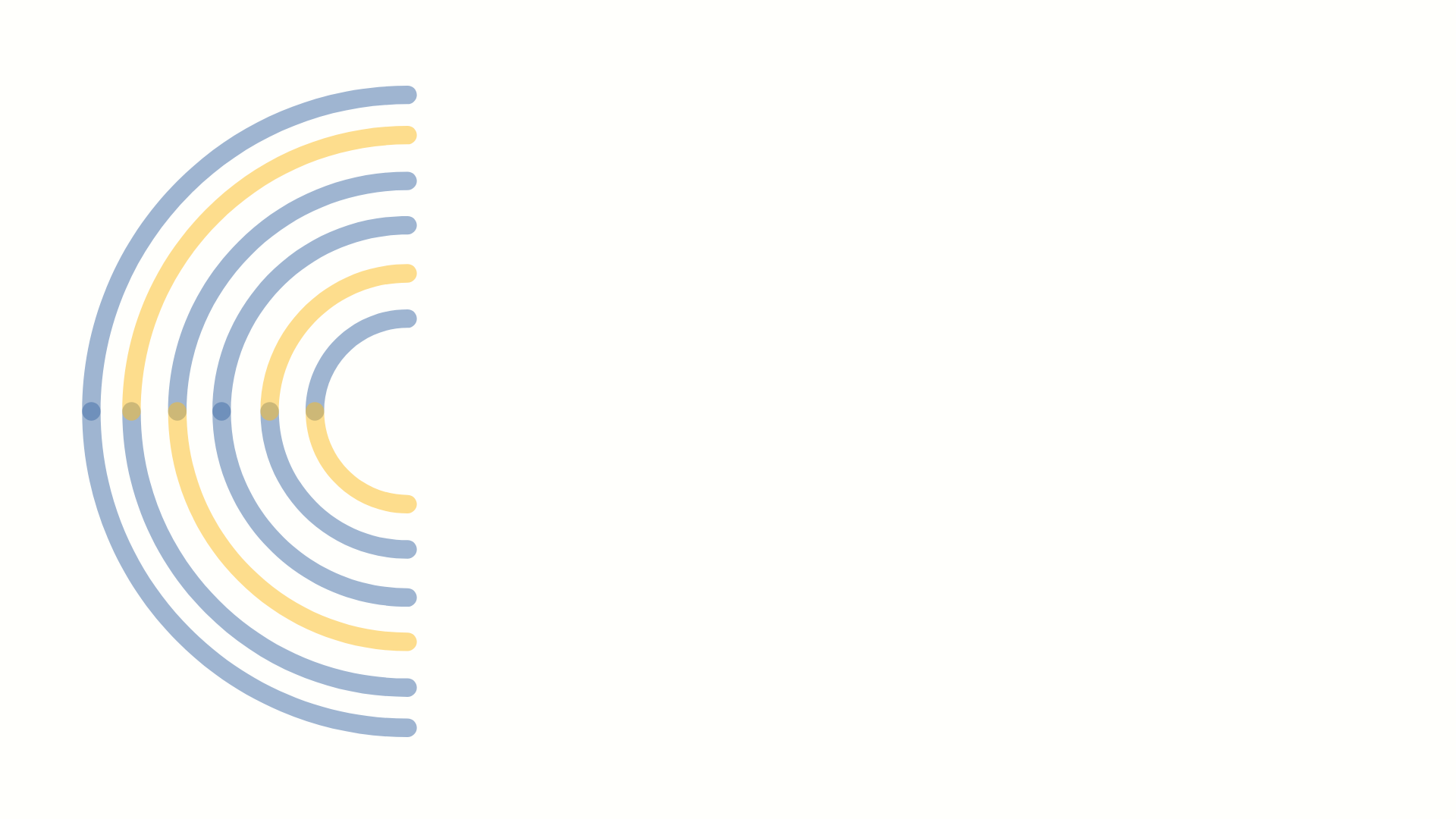 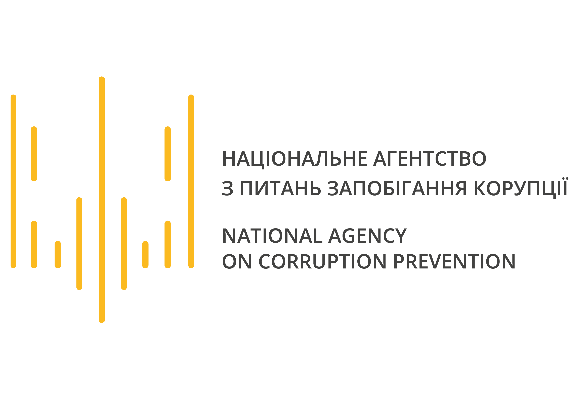 Право викривача на безоплатну правову допомогу
Викривач має право на безоплатну вторинну правову допомогу у зв’язку із захистом його прав

Безоплатна вторинна правова допомога включає такі види правових послуг:
1) захист від обвинувачення;
2) здійснення представництва інтересів у судах, інших державних органах, органах місцевого самоврядування, перед іншими особами;
3) складення документів процесуального характеру

Викривач подає звернення про надання одного з вказаних видів правових послуг до центрів з надання безоплатної вторинної правової допомоги за місцем фактичного його проживання

Разом із зверненням про надання безоплатної вторинної правової допомоги викривач повинен подати документи, що підтверджують здійснення ним повідомлення
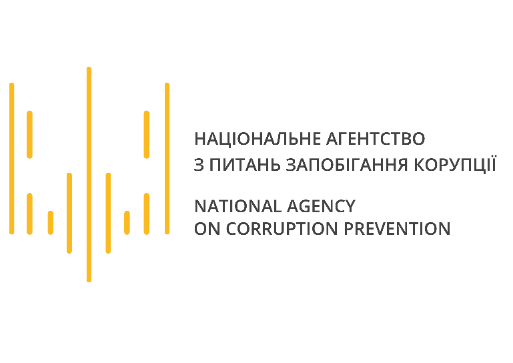 Захист трудових прав викривача
Викривачу та його близьким особам у зв’язку з повідомленням про корупцію не може бути:
                          
відмовлено у прийнятті на роботу                                                                                   

звільнено чи примушено до звільнення

притягнуто до дисциплінарної відповідальності

піддано з боку керівника або роботодавця іншим негативним заходам впливу (переведення, атестація, зміна умов праці  тощо) або загрозі таких заходів впливу

Що нового: до негативних заходів віднесені формально правомірні рішення і дії, які носять вибірковий характер; заборонено створювати перешкоди викривачу у здійсненні трудової, професійної, господарської, громадської, наукової та іншої діяльності; заборонено вживати будь-яких дискримінаційних заходів у зв’язку з повідомленням
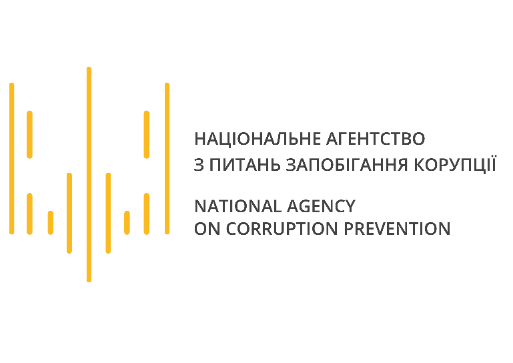 Правовий захист викривачів
Викривач має право залучити адвоката самостійно та отримати відшкодування витрат на адвоката у зв'язку із захистом прав особи як викривача, витрат на судовий збір.

НАЗК може бути залучено як третя особа на стороні позивача у справах щодо застосування керівником або роботодавцем негативних заходів впливу до позивача у зв’язку з повідомленням ним або членом його сім’ї про порушення вимог Закону України «Про запобігання корупції» іншою особою (ч. 3 ст. 49 КАСУ, ч. 2 ст. 53 ЦПК України).

Обов’язок доказування, що прийняті рішення, вчинені дії є правомірними і не були мотивовані діями викривача щодо здійснення повідомлення, покладається на керівника установи (ч. 2 ст. 77 КАСУ, ч. 3 ст. 81 ЦПК України).
Постанова  Верховного Суду від 15.08.2019 у справі № 815/2074/18
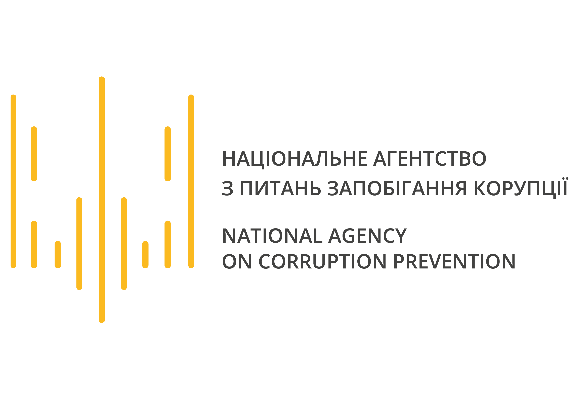 Виплата винагороди викривачу
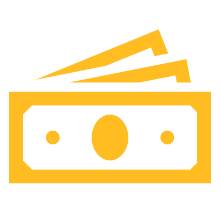 Винагорода виплачується викривачу за результатами судового розгляду після ухвалення судом обвинувального вироку, який набрав законної сили
до 18 млн. грн.
(станом на 01.01.2021)
Розмір винагороди викривачу становить 10% від грошового розміру предмета корупційного кримінального правопорушення або від завданої державі шкоди, але не більше 3000 мінімальних заробітних плат, встановлених на час вчинення кримінального правопорушення
активно сприяти розкриттю кримінального правопорушення

розмір збитків чи предмета правопорушення в 5000 і більше раз перевищує прожитковий мінімум для працездатних осіб (більш як 12,4 млн.)
Для отримання винагороди викривач, повідомляючи про корупційне кримінальне правопорушення, має дотримуватися таких умов:
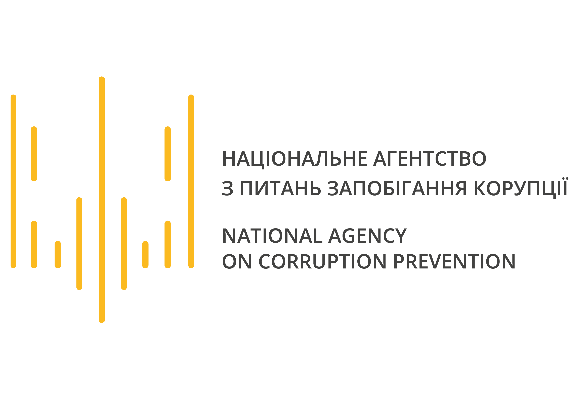 Виплата винагороди викривачу
Критерії із врахуванням яких суд визнає конкретний розмір винагороди:
Важливість інформації
Персональність інформації
Інформація повинна містити фактичні дані, що можуть бути перевірені:
подія кримінального правопорушення
винуватість обвинуваченого
вид і розмір шкоди
обставини, що підтверджують вчинення кримінального правопорушення
обставини, що є підставою для застосування заходів кримінально-правового характеру
Інформація повинна походити від обізнаності викривача
Інформація не є загальнодоступною
Інформація не була відома органу досудового розслідування з інших джерел
На винагороду не має право особо, яка:
повідомила про корупційний злочин у рамках угоди у кримінальному провадженні або яка є співучасником корупційного злочину, про який вона повідомила
повідомила про корупційний злочин, як викривач, маючи при цьому можливість для здійснення офіційного повідомлення про виявлений злочин у межах реалізації своїх службових повноважень
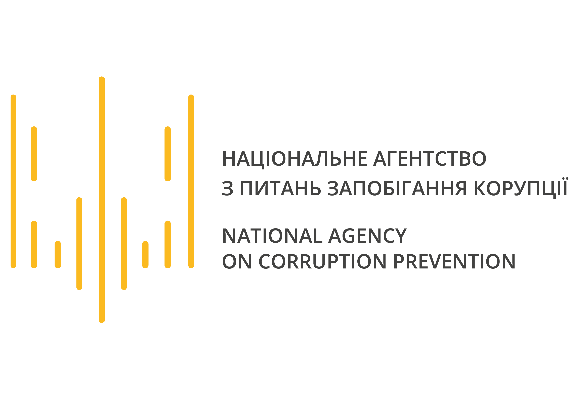 Забезпечення безпеки викривача
Право на забезпечення безпеки відповідно до Закону України «Про забезпечення безпеки осіб, які беруть участь у кримінальному судочинстві» мають виключно викривачі, які повідомили про кримінальне корупційне правопорушення та набули процесуального статусу заявника, а також близькі особи викривачів, які повідомили про кримінальне корупційне правопорушення
заява викривача або його близької особи
звернення керівника відповідного державного органу
отримання оперативної та іншої інформації про наявність загрози
дані, що свідчать про наявність загрози життю, здоров’ю, житлу і майну викривача
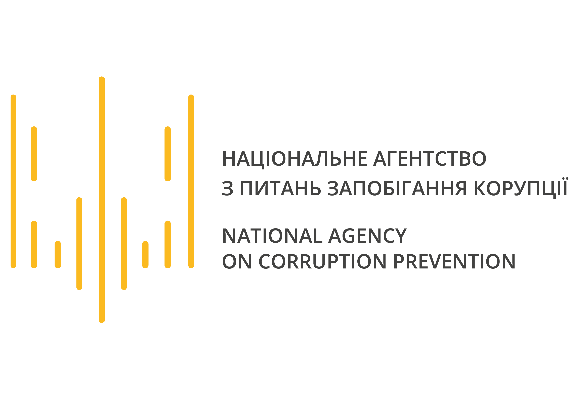 Заходи забезпечення безпеки викривача
У 2020 році НАБУ застосовано заходи безпеки до 3 викривачів
Організаційно-технічні заходи:
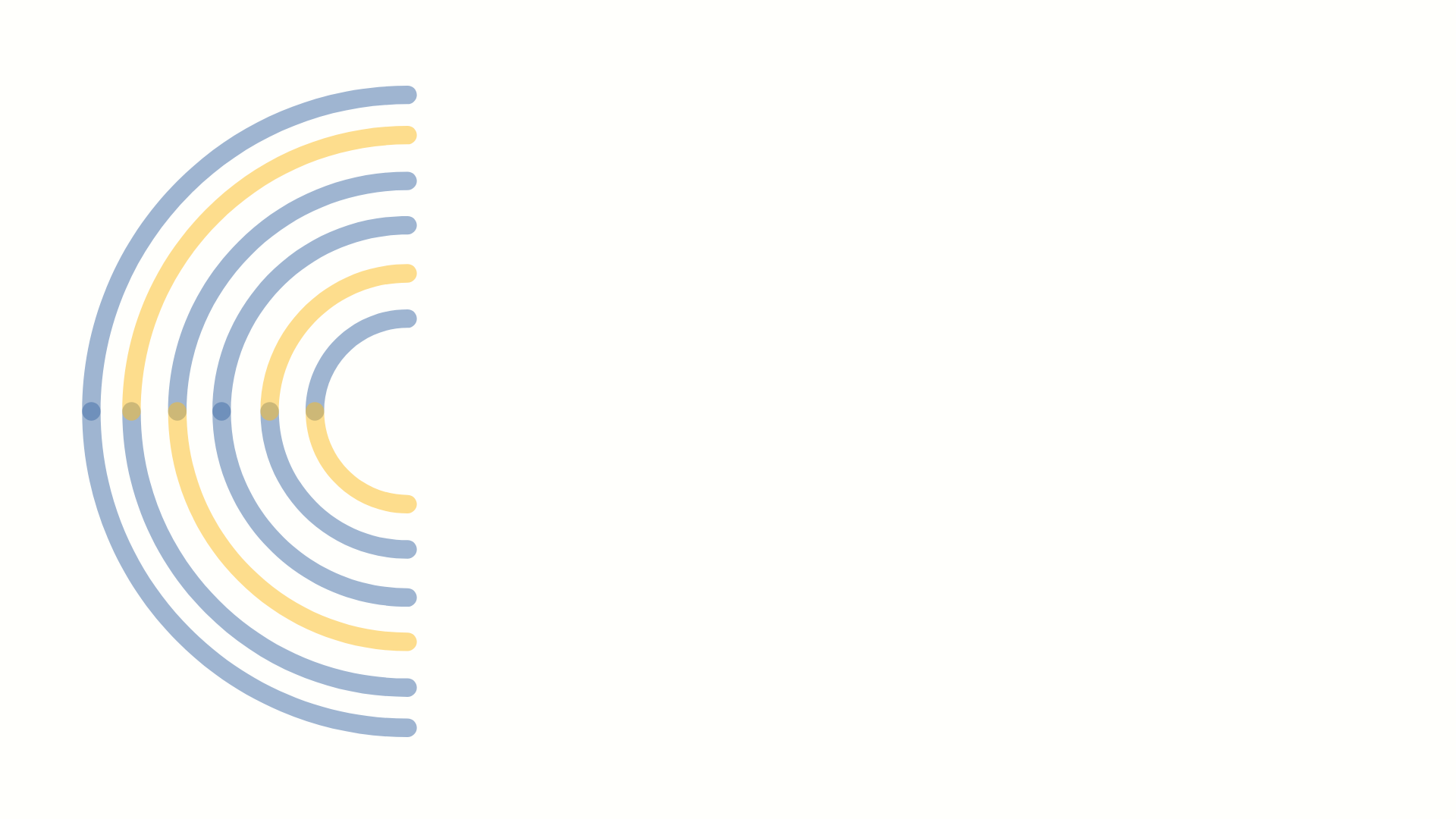 особиста охорона, охорона житла і майна
видача спеціальних засобів індивідуального захисту
використання технічних засобів контролю і прослуховування телефонних ті інших переговорів, візуальне спостереження
заміна документів та зовнішності 
зміна місця роботи або навчання з компенсацією різниці у зарплаті відповідно до законодавства
переселення в інше місце проживання
поміщення до дошкільної виховної установи або установи органів соціального захисту населення
Правові заходи:
забезпечення конфіденційності відомостей про особу
закритий судовий розгляд
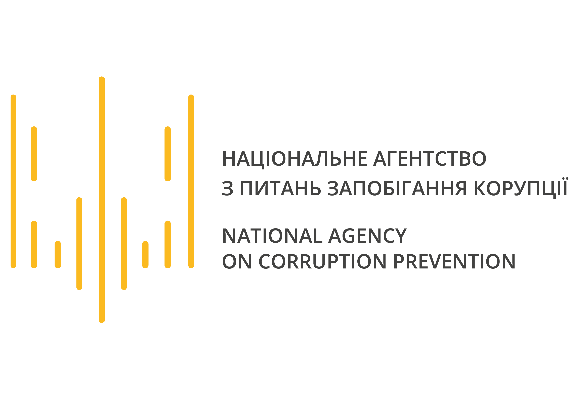 Механізми заохочення та формування культури повідомлення
Механізми заохочення та формування культури повідомлення – це сукупність закріплених у локальних нормативних актах засобів, за допомогою яких в установі формується уявлення про належне повідомлення про корупцію, повага до викривачів, а працівники заохочуються до повідомлення про корупцію

Механізми заохочення повідомлення реалізуються у таких формах:
затвердження локальних актів, які визначають форми заохочення, організаційні засади функціонування механізму заохочення
надання методичної допомоги та консультацій щодо здійснення повідомлення
впровадження морального та матеріального заохочення викривачів

Механізми формування культури реалізуються у таких формах:
затвердження локальних актів щодо етичної поведінки в установі, формування поваги до викривачів як відповідальних громадян
проведення внутрішніх навчань з питань формування культури повідомлення
проведення комунікаційної кампанії та систематичне здійснення просвітницьких заходів
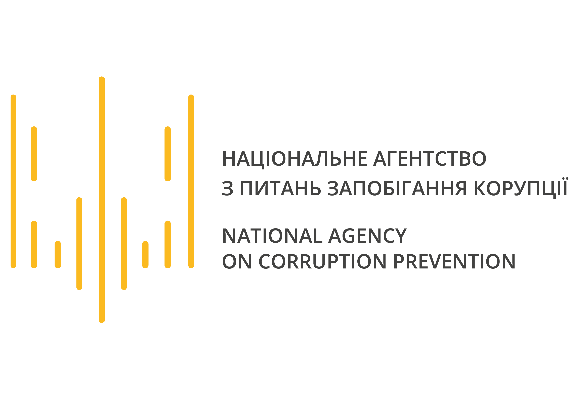 Канали для повідомлень
внутрішні канали повідомлення – способи захищеного та анонімного повідомлення інформації, яка повідомляється викривачем керівнику або уповноваженому підрозділу (особі) органу або юридичної особи, у яких викривач працює, проходить службу чи навчання або на замовлення яких виконує роботу

регулярні канали повідомлення – шляхи захищеного та анонімного повідомлення інформації викривачем спеціально уповноваженому суб’єкту у сфері протидії корупції, іншому суб’єкту владних повноважень, до компетенції якого належить розгляд та прийняття рішень з питань, щодо яких розкривається відповідна інформація

зовнішні канали повідомлення – шляхи повідомлення інформації викривачем через фізичних чи юридичних осіб, у тому числі через засоби масової інформації, журналістів, громадські об’єднання, професійні спілки
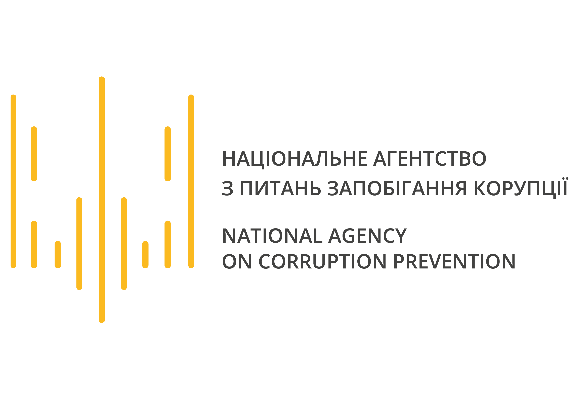 Про що має повідомити викривач
корупційне правопорушення – діяння, що містить ознаки корупції, вчинене особою, зазначеною у ч. 1 ст. 3 Закону України «Про запобігання корупції», за яке законом встановлено кримінальну, дисциплінарну та/або цивільно-правову відповідальність 

правопорушення, пов’язане з корупцією – діяння, що не містить ознак корупції, але порушує встановлені цим Законом вимоги, заборони та обмеження, вчинене особою, зазначеною у ч. 1 ст. 3 Закону України «Про запобігання корупції», за яке законом встановлено кримінальну, адміністративну, дисциплінарну та/або цивільно-правову відповідальність

інші порушення Закону України «Про запобігання корупції» (недотримання вимог щодо прийняття антикорупційної програми, непроведення спеціальної перевірки, непроведення службового розслідування, незабезпечення каналів для повідомлень, непритягнення до дисциплінарної відповідальності за вчинення корупційного або пов’язаного з корупцією правопорушення тощо)
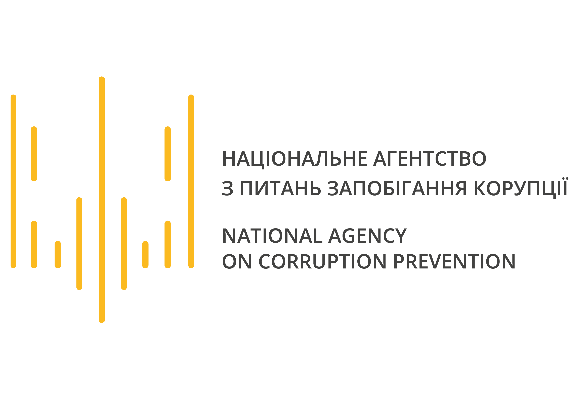 Розгляд анонімних повідомлень
розгляд повідомлення не належить до компетенції установи – інформуємо викривача у 3-денний строк
повідомлення містить факти корупційних або пов’язаних з корупцією правопорушень –  упродовж 24 год письмово повідомляємо спецсуб’єкту (прокуратуру, НПУ, НАЗК, НАБУ)
повідомлення щодо керівника установи – у 3-денний строк без перевірки надсилаємо до НАЗК

      Перевірка інформації проводиться 15 (30) днів
      У разі підтвердження інформації керівник установи вживає заходів щодо: 
припинення порушення;
усунення наслідків;
притягнення винних осіб до дисциплінарної відповідальності;
письмове повідомлення упродовж 24 год спецсуб’єкта (прокуратуру, НПУ, НАЗК, НАБУ);
у разі непідтвердження викладеної у повідомленні інформації – розгляд припиняємо.

Інформування викривача про кінцеві результати розгляду повідомлення (при наявності адреси)
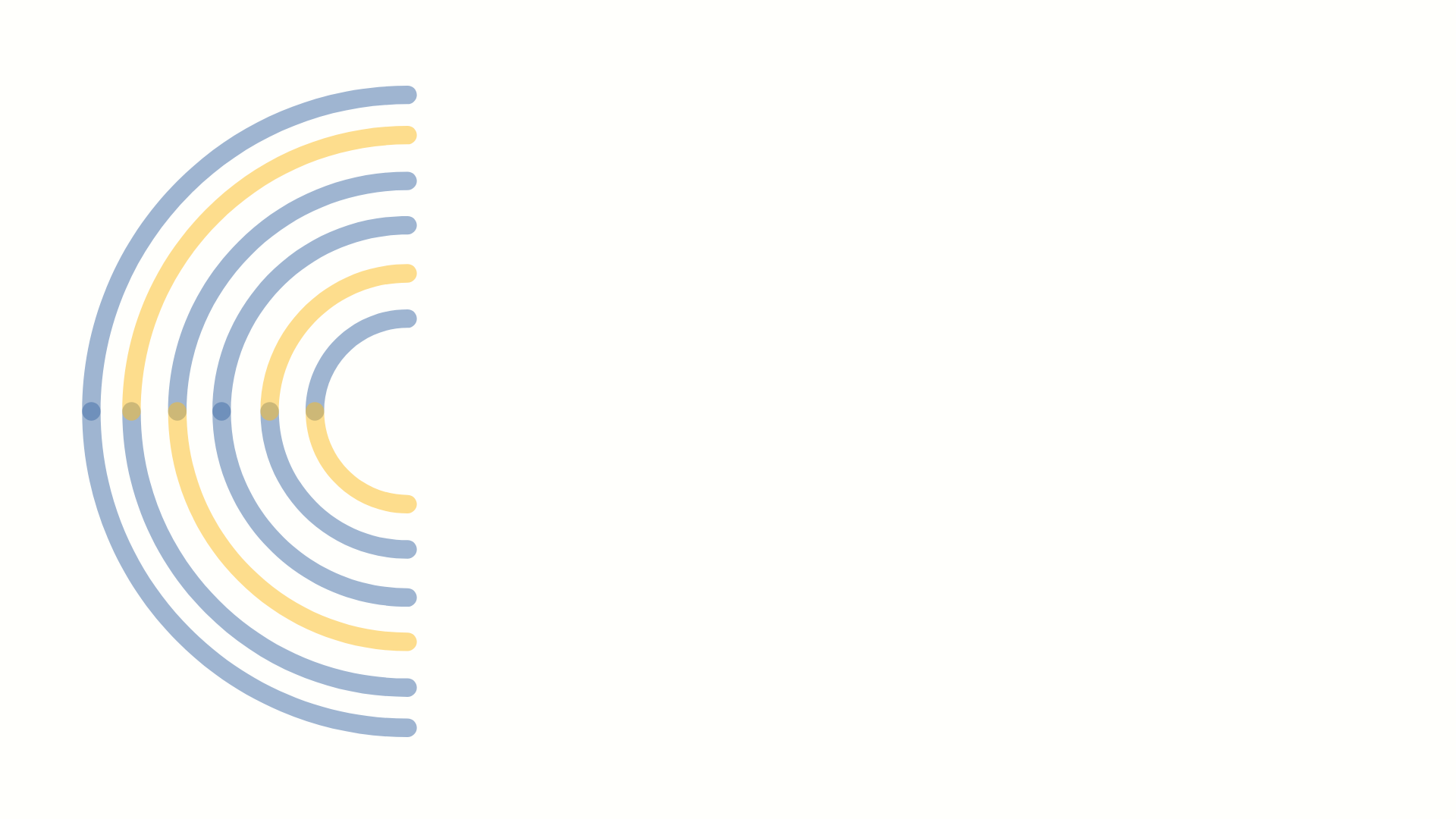 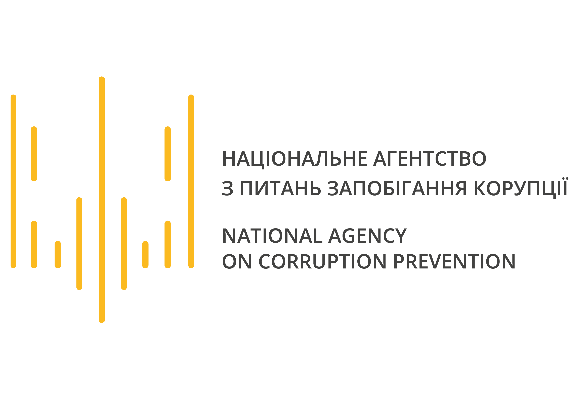 Розгляду повідомлень із зазначенням  авторства
розгляд повідомлення не належить до компетенції установи – інформуємо викривача у 3-денний строк
повідомлення містить факти корупційних або пов’язаних з корупцією правопорушень –  упродовж 24 год письмово повідомляємо спецсуб’єкту (прокуратуру, НПУ, НАЗК, НАБУ)
повідомлення щодо керівника установи – у 3-денний строк без перевірки надсилаємо до НАЗК
     
        Попередня перевірка викладеної у зверненні інформації – до 10 робочих днів, про її результати викривача інформуємо у 3-денний строк
      
       Після попередньої перевірки приймається рішення про: 
призначення проведення внутрішньої перевірки або розслідування – до 30 (45) днів
передачу упродовж 24 год матеріалів до органу досудового розслідування у разі встановлення ознак кримінального правопорушення або інших органів
закриття провадження у разі непідтвердження фактів
       Після проведення перевірки (розслідування) керівник приймає рішення про: передачу матеріалів до органу досудового розслідування у разі виявлення ознак кримінального правопорушення; усунення порушень, здійснення заходів щодо відновлення порушених прав та інтересів; притягнення винних осіб до відповідальності
      
 Інформування викривача про кінцеві результати розгляду повідомлення.
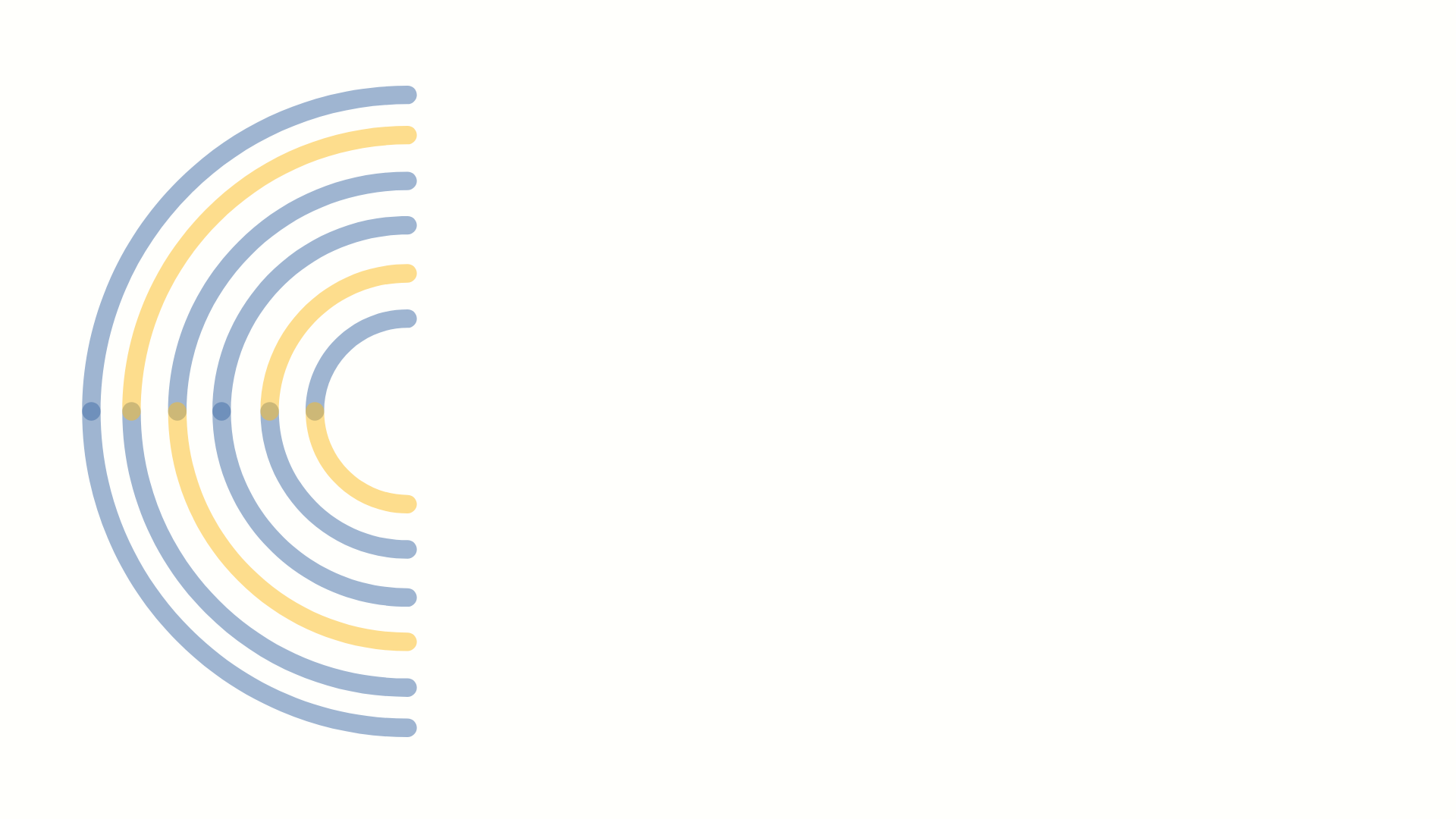 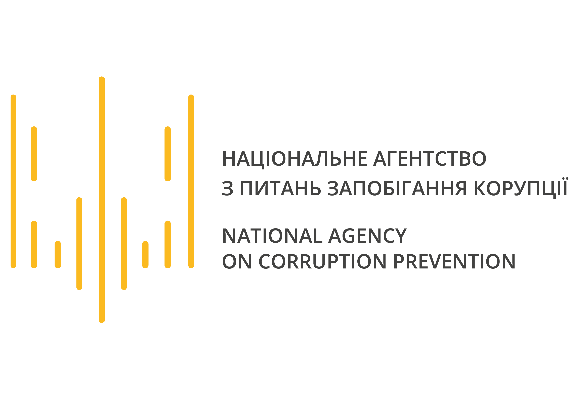 Завдання уповноважених підрозділів у сфері захисту викривачів
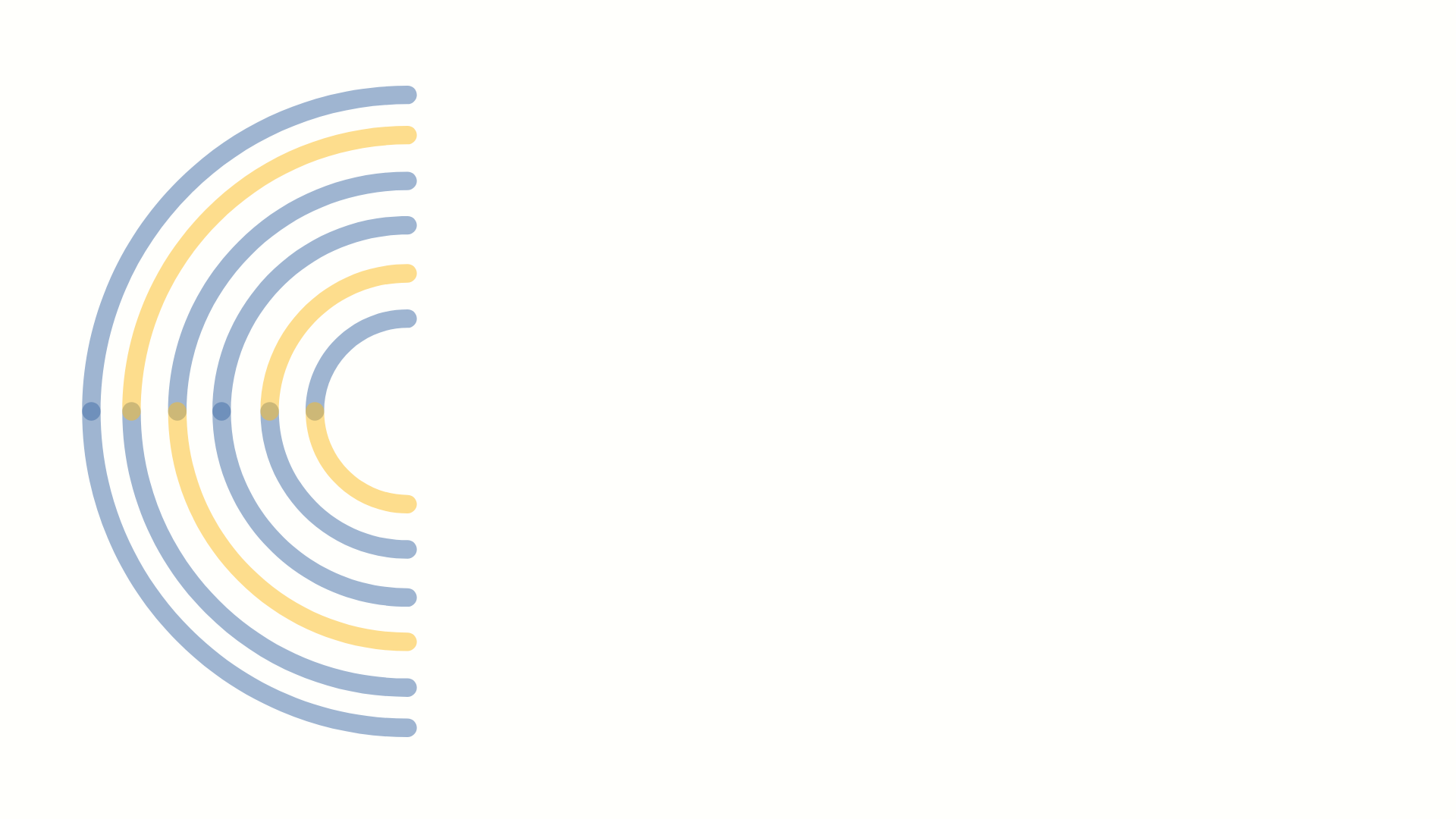 забезпечення захисту працівників, які повідомили про порушення вимог Закону, від застосування негативних заходів впливу з боку керівника або роботодавця відповідно до законодавства щодо захисту викривачів 
                                                                                 (п. 7 ч. 1 ст. 13-1 Закону України «Про запобігання корупції»)
організація роботи внутрішніх каналів повідомлення про можливі факти корупційних або пов’язаних з корупцією правопорушень, інших порушень Закону, отримання та організація розгляду повідомленої через такі канали інформації
співпраця з викривачами, забезпечення дотримання їхніх прав та гарантій захисту, передбачених законом
надання методичної допомоги та консультацій щодо повідомлення про можливі факти корупційних або пов’язаних з корупцією правопорушень, інших порушень Закону та захисту викривачів, проведення внутрішніх навчань з цих питань
                                                                                 (ст. 53-9 Закону України «Про запобігання корупції»)
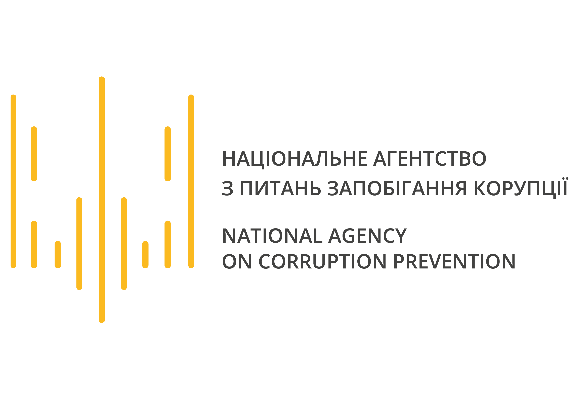 Уповноважені підрозділи мають право:
витребувати від інших структурних підрозділів відповідного органу чи юридичної особи документи, у тому числі ті, що містять інформацію з обмеженим доступом (крім державної таємниці), та робити чи отримувати їх копії

викликати та опитувати осіб, дій або бездіяльності яких стосуються повідомлені викривачем факти, у тому числі керівника, заступників керівника органу, установи, організації

звертатися до НАЗК щодо порушених прав викривача, його близьких осіб

вносити подання керівнику відповідного органу чи юридичної особи про притягнення винних осіб до дисциплінарної відповідальності за порушення Закону

виконувати інші визначені законом повноваження, спрямовані на всебічний розгляд повідомлень викривачів та захист їхніх прав та свобод
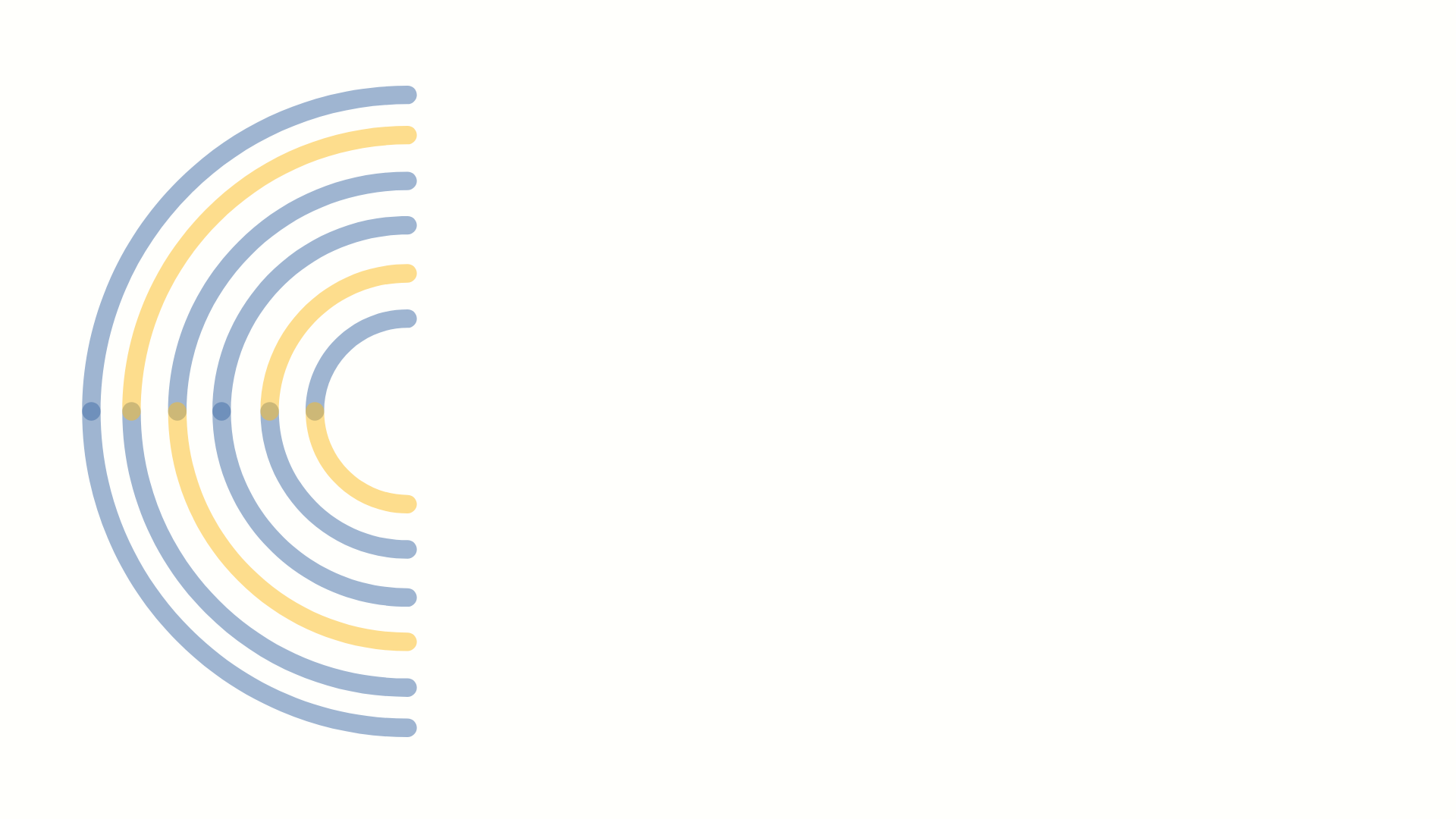 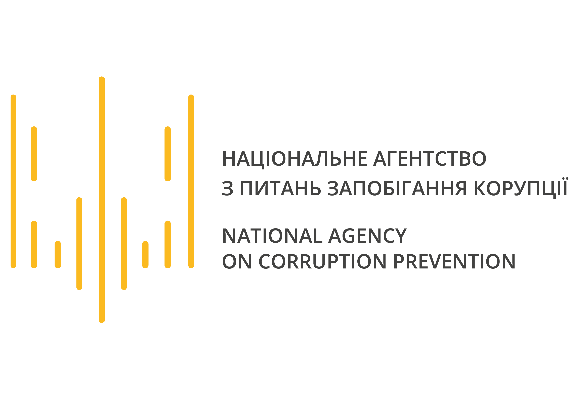 Куди викривач може звернутися за захистом своїх прав
до уповноваженого підрозділу (уповноваженої особи) з питань запобігання та виявлення корупції в установі 
       (для забезпечення захисту від застосування негативних заходів впливу з боку керівника або роботодавця)

до НАЗК (для забезпечення правового та іншого захисту, перевірки дотримання законодавства з питань захисту викривачів, внесення приписів з вимогою про усунення порушень трудових та інших прав викривача і притягнення до відповідальності осіб, винних у порушенні їхніх прав, у зв’язку з такими повідомленнями)

до центрів безоплатної правової допомоги (для отримання безоплатної вторинної правової допомоги)

до правоохоронних органів (для захисту життя, здоров’я, житла та майна)

до суду (для захисту своїх прав і свобод)
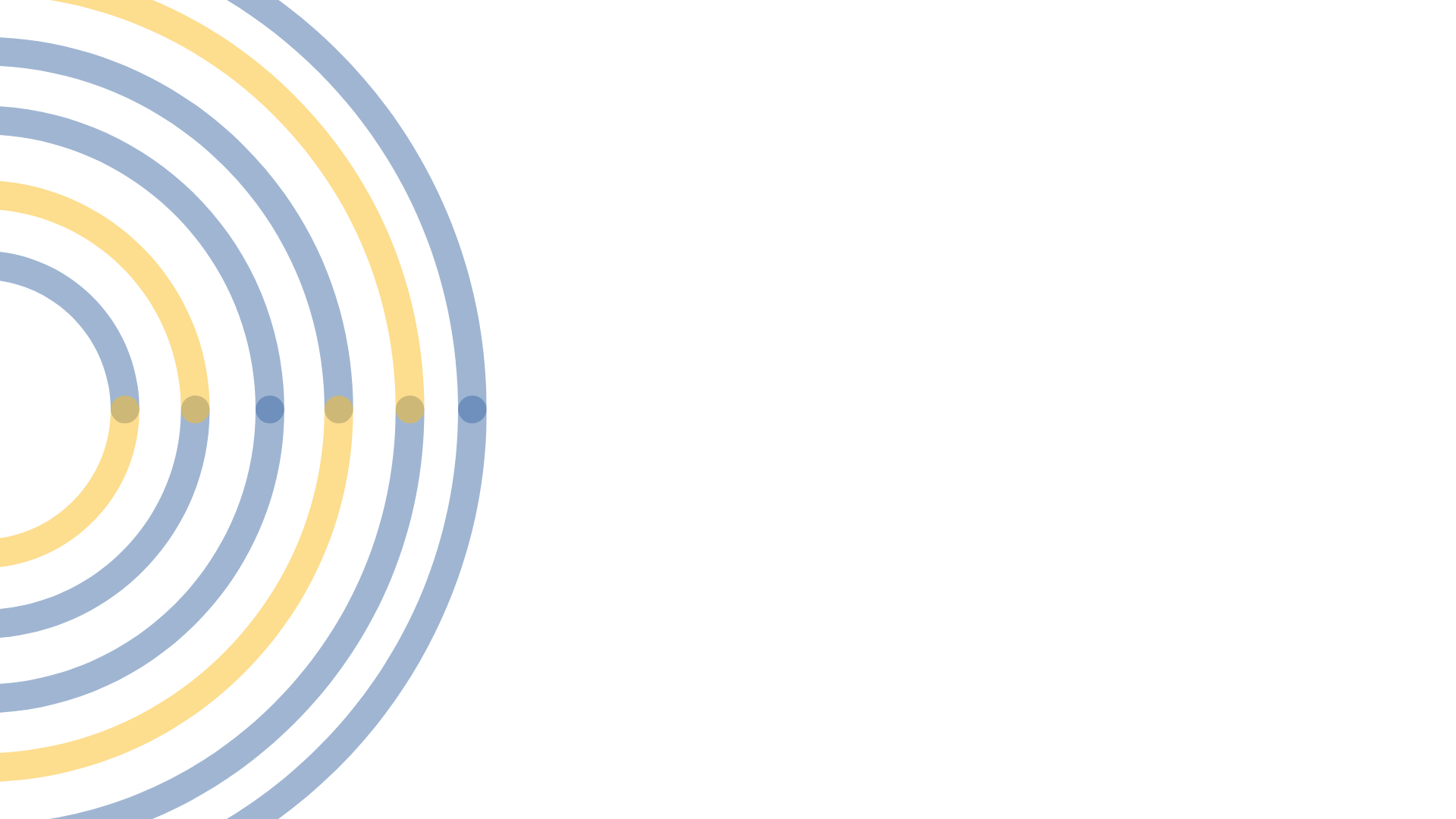 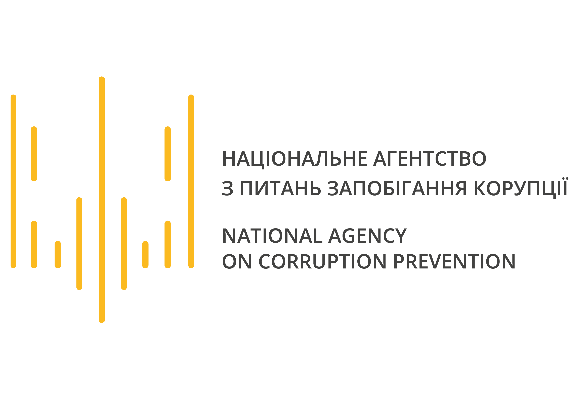 Дякую за увагу!
НАЗК
бульвар Дружби Народів, 28
м. Київ, 01103, Україна
+38 (044) 200-06-39
NAZKgov
NAZK_gov_ua
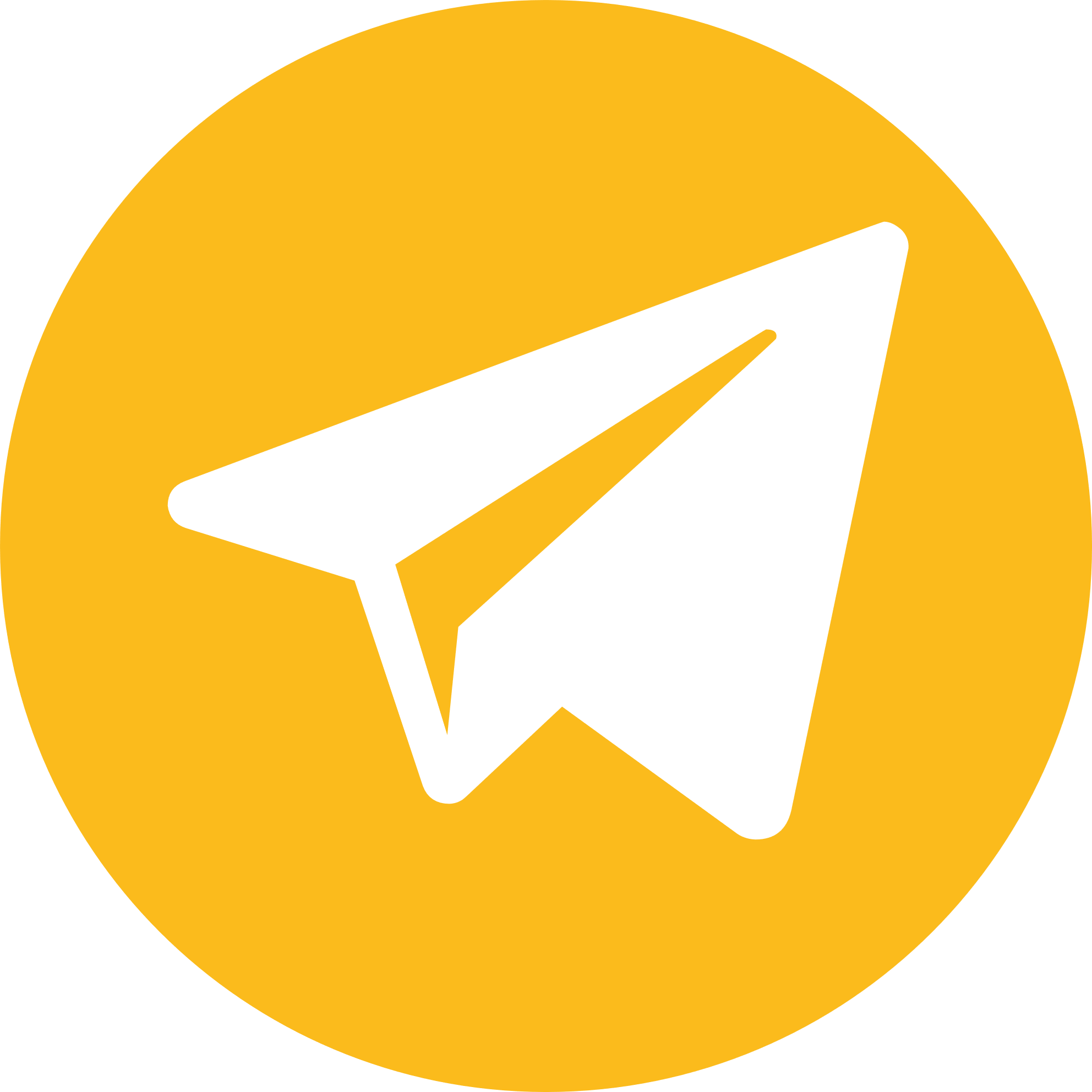 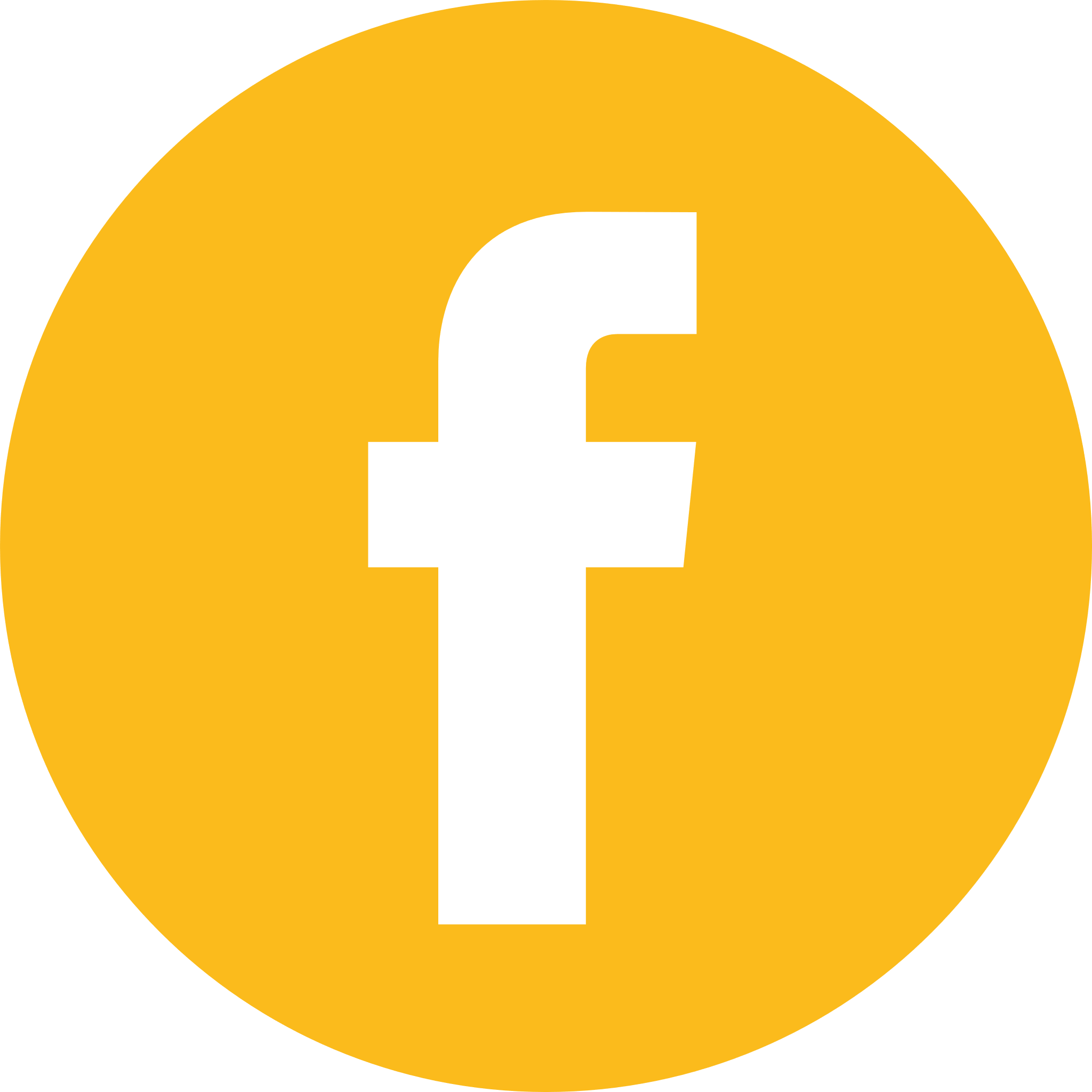 info@nazk.gov.ua
nazk_gov
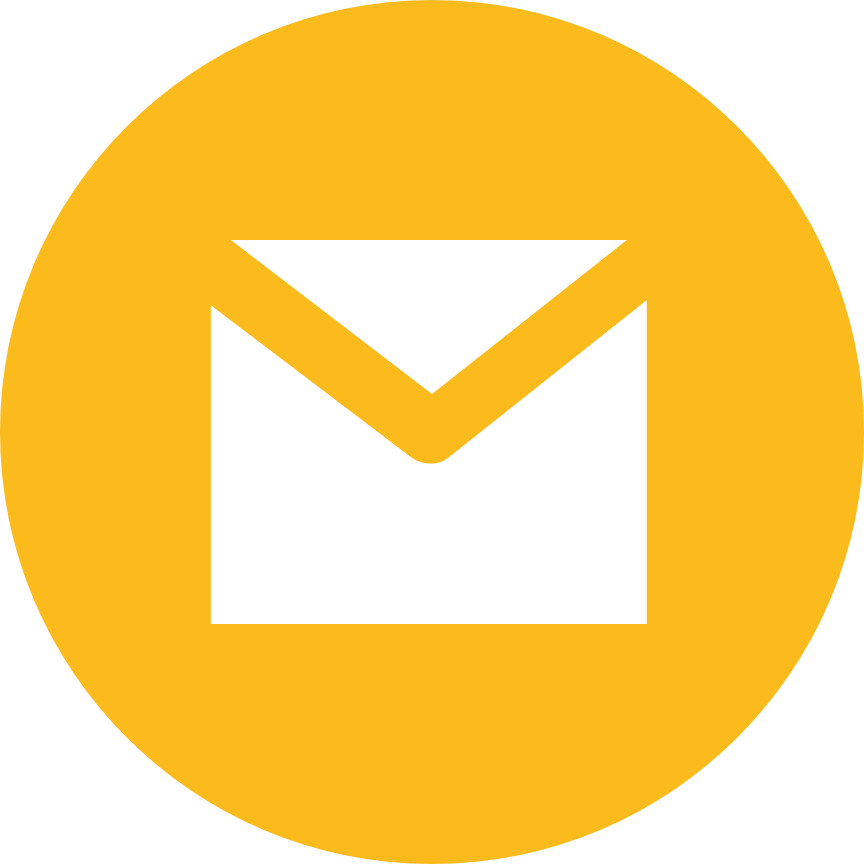 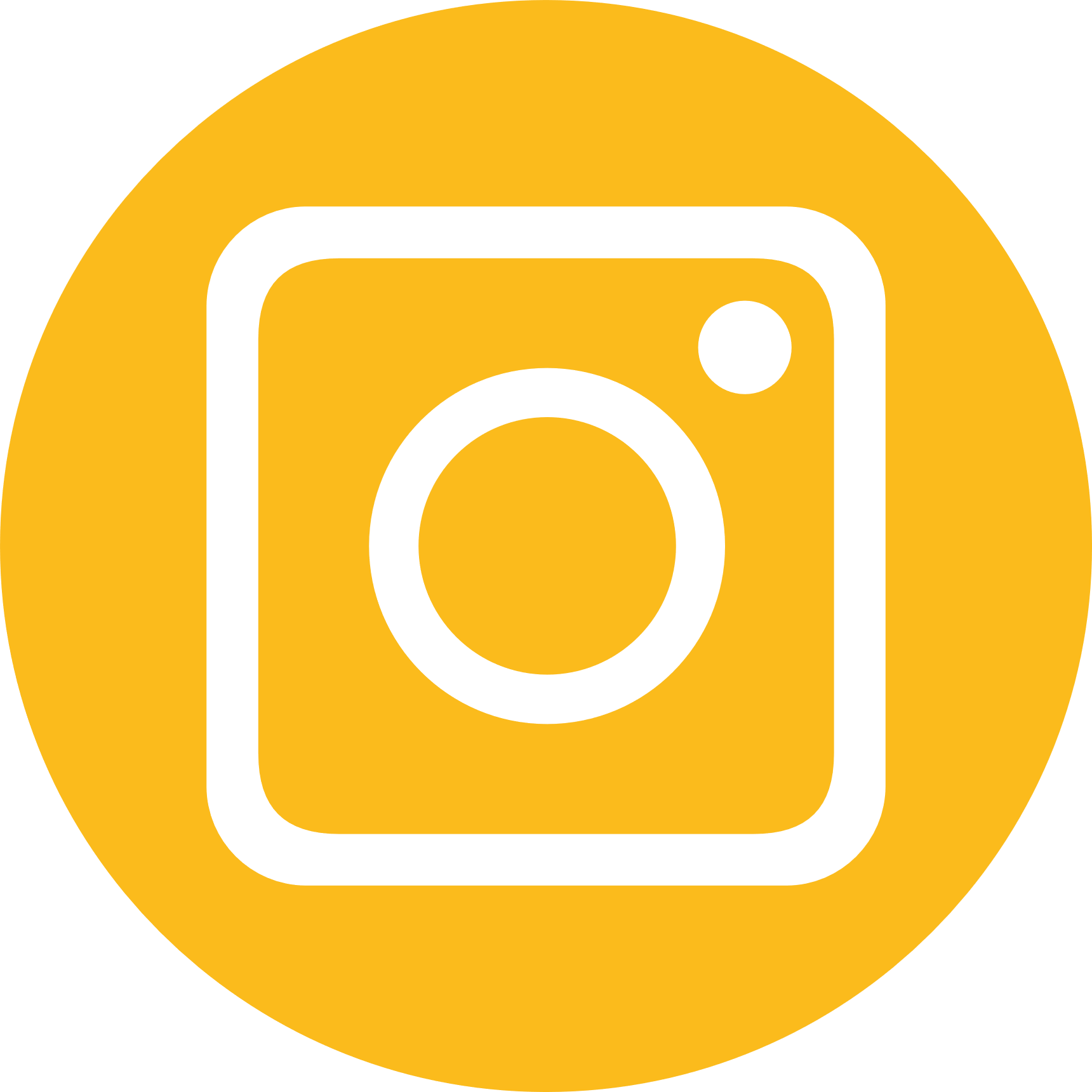 НАЗК NACP
NAZK_gov
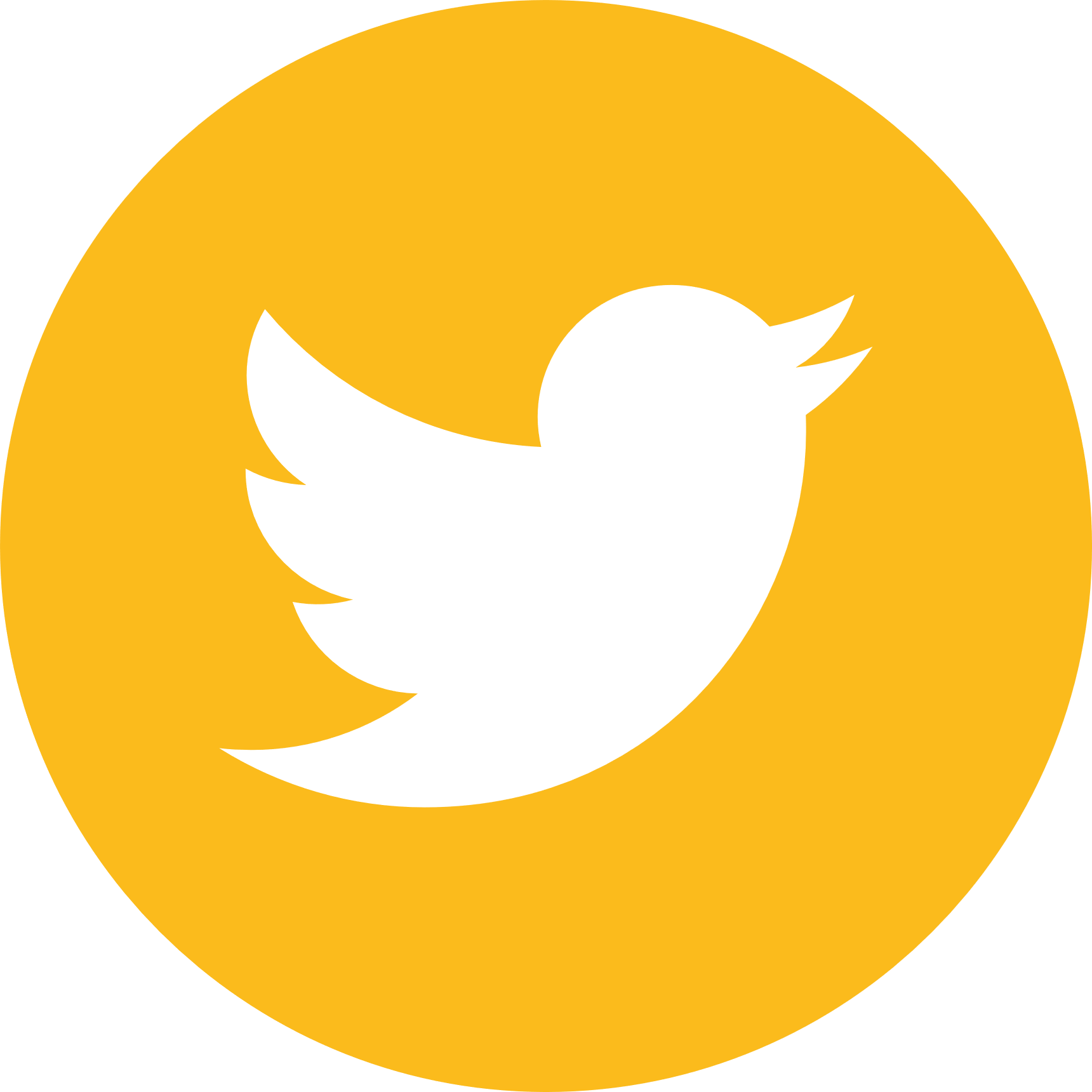 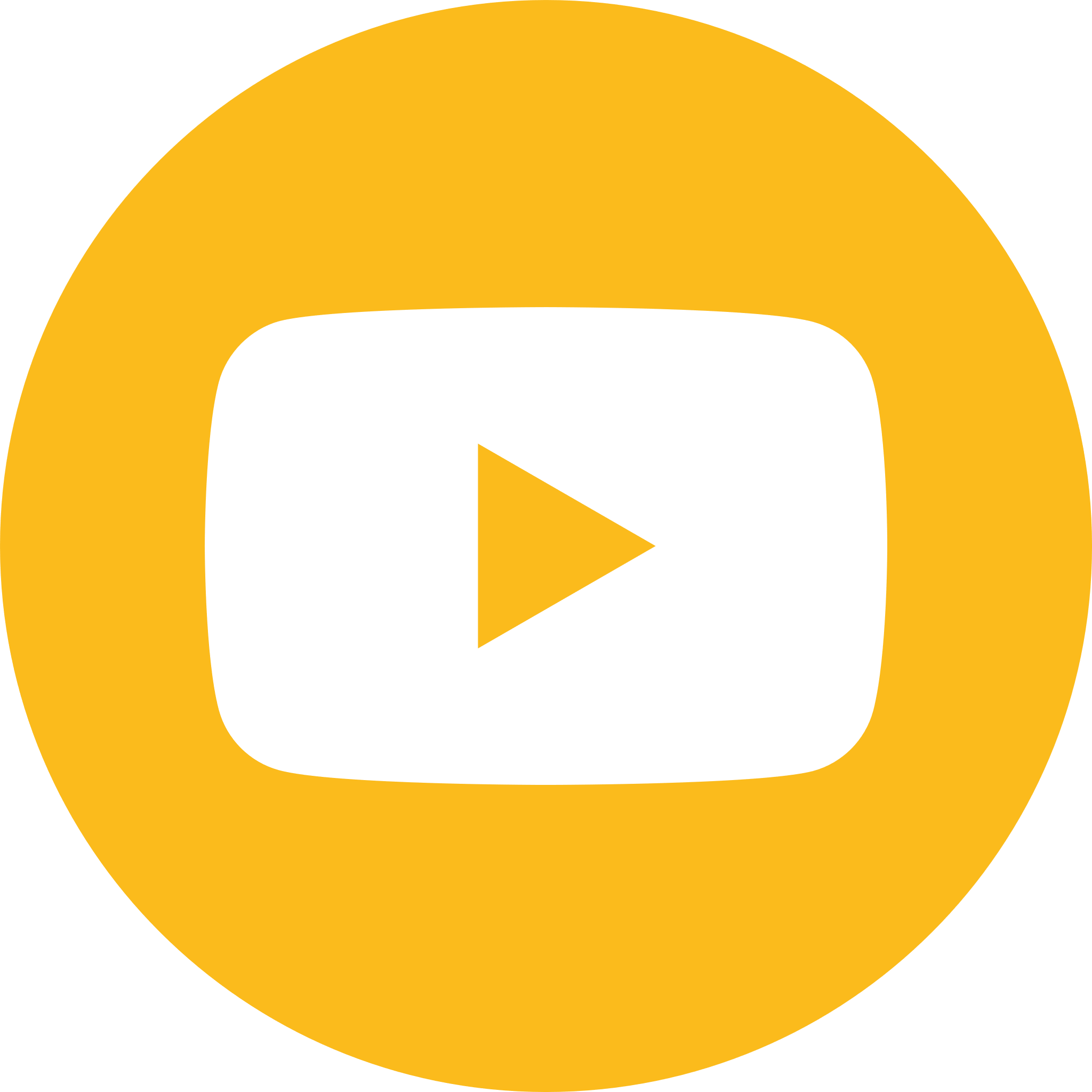